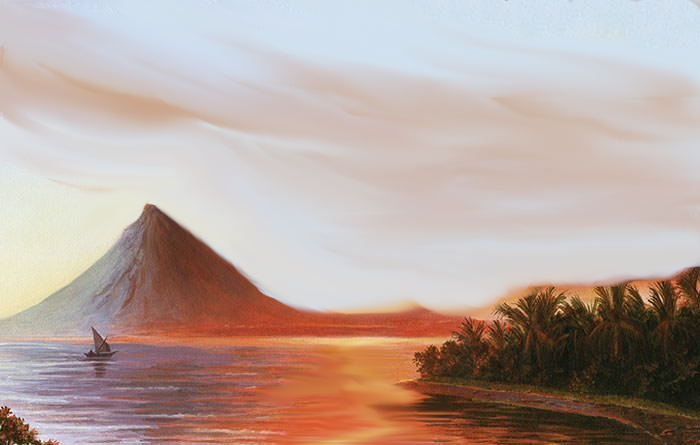 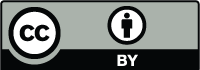 Resolving the differences in the simulated and reconstructed temperature response to volcanism over the Last Millennium Reanalysis
Feng Zhu1, Julien Emile-Geay1, Gregory J. Hakim2, Jonathan King3, Kevin Anchukaitis3
EGU CL1.18: Studying the climate of the last two millennia 
May 8, 2020
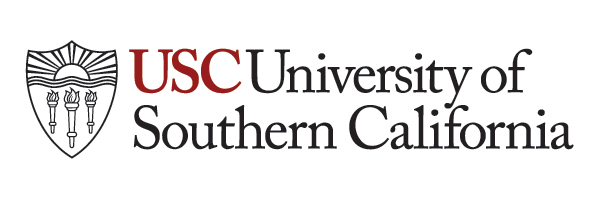 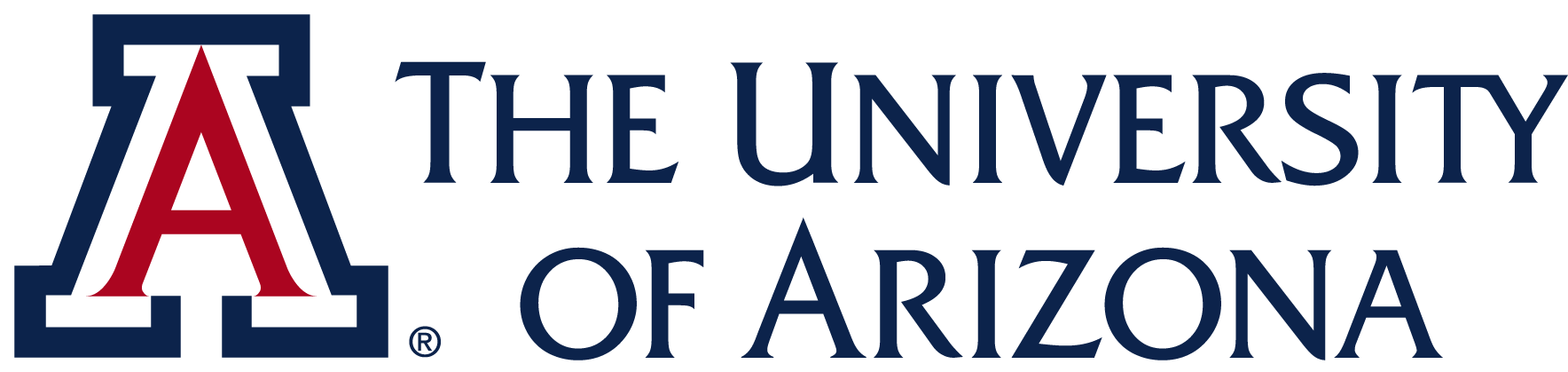 Zhu F, Emile‐Geay J, Hakim GJ, et al (2020) Resolving the Differences in the Simulated and Reconstructed Temperature Response to Volcanism. Geophysical Research Letters 47:e2019GL086908. https://doi.org/10.1029/2019GL086908
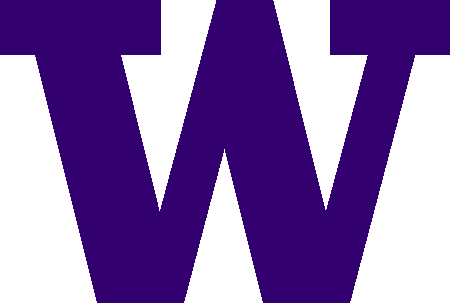 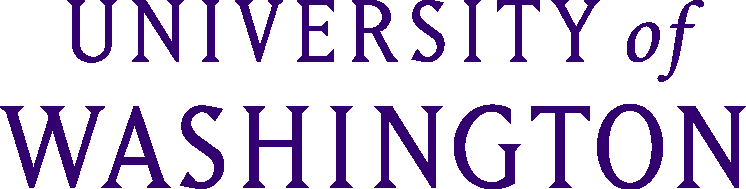 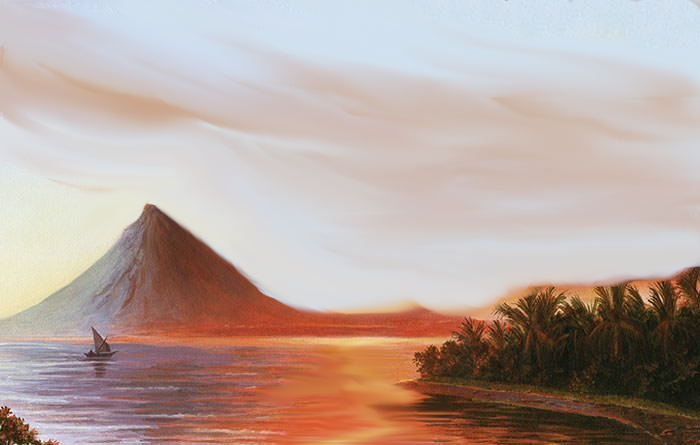 The community has been trying to use paleo-records to constrain model physics...
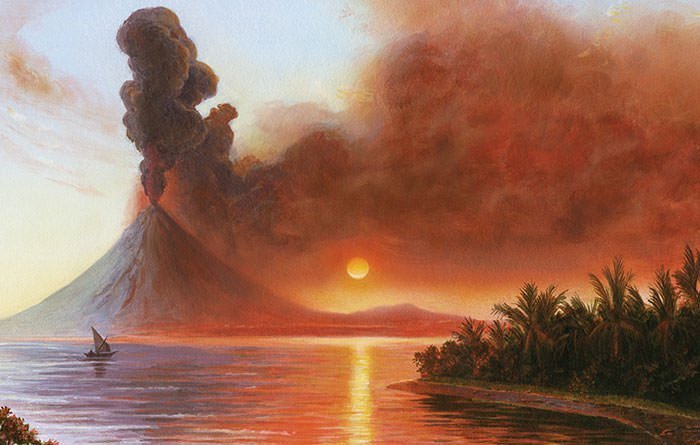 Among many approaches, the response to volcanic eruptions over the past millennium has become a critical benchmark of model performance.
picture from learnodo-newtonic.com
Motivation
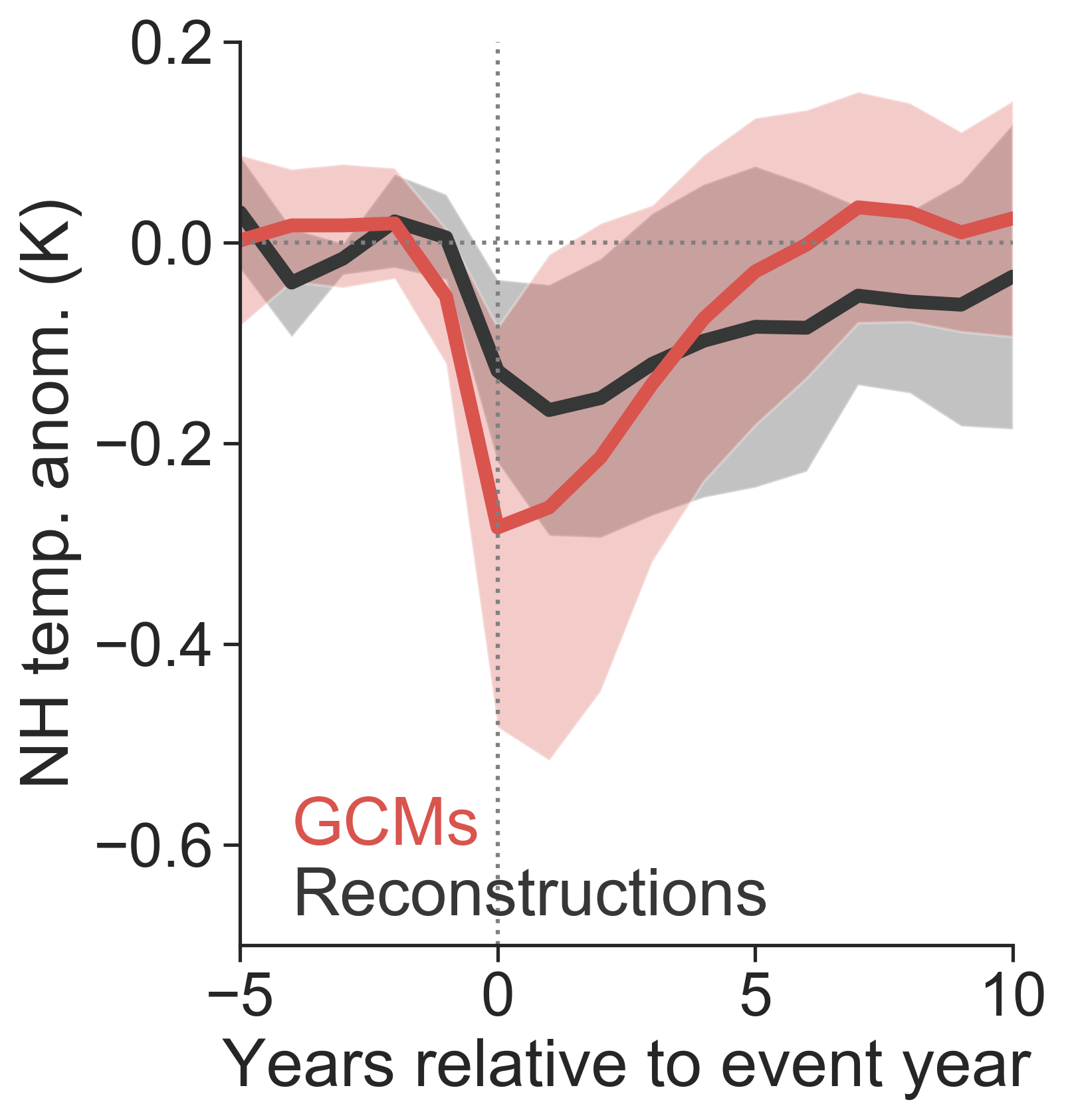 2. recovery length
1. peak cooling amplitude
3. peak cooling year
(reproduced from IPCC AR5, Fig. 5.8b)
Compositing eruptions
LMR v2.1  from Tardif et al. (2019)
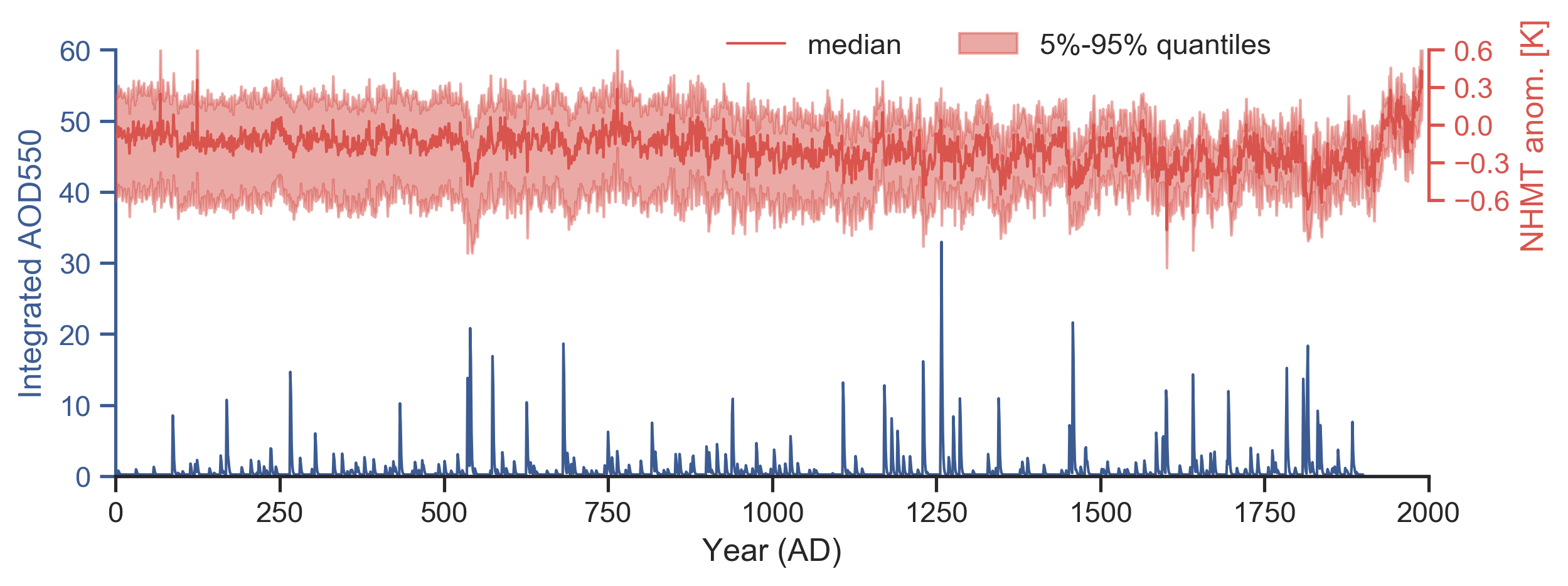 eVolv2k_v3  from Toohey and Sigl (2017)
Superposed Epoch Analysis (SEA)
models 
or
reconstructions
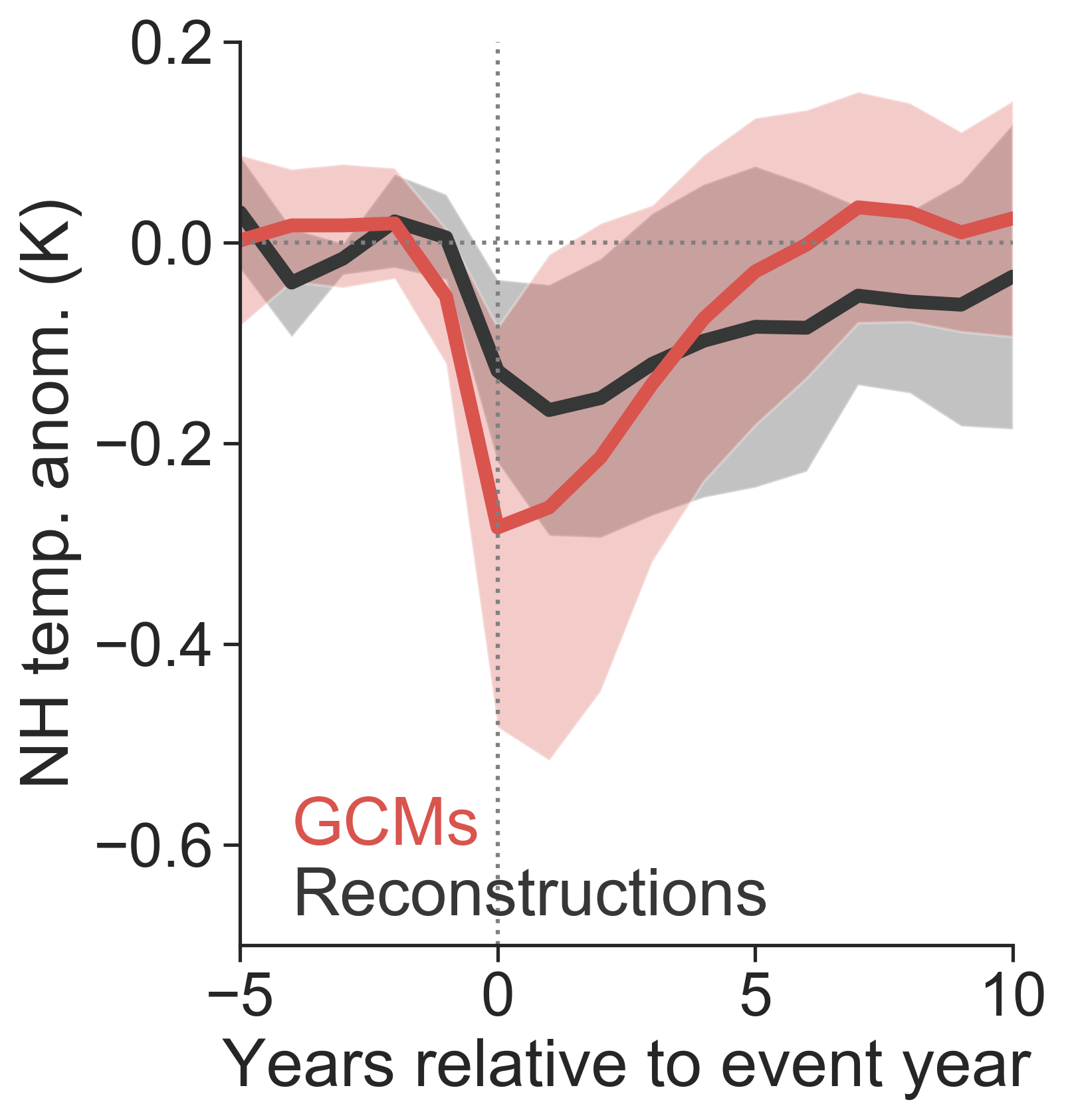 or
both
(reproduced from IPCC AR5 Fig. 5.8b)
Last millennium reanalysis (LMR) paleo-DA framework [Hakim et al., 2016; Tardif et al., 2019]
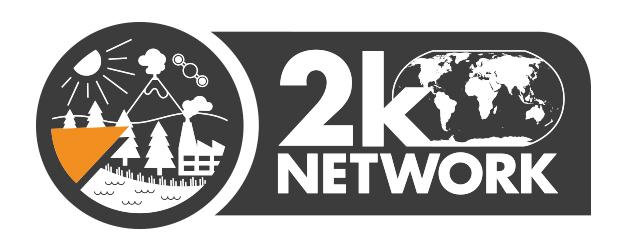 isotope-enabled CESM (iCESM) [Brady et al., 2019; Stevenson et al., 2019]
PAGES2k version 2 proxy database [PAGES 2k Consortium, 2017]
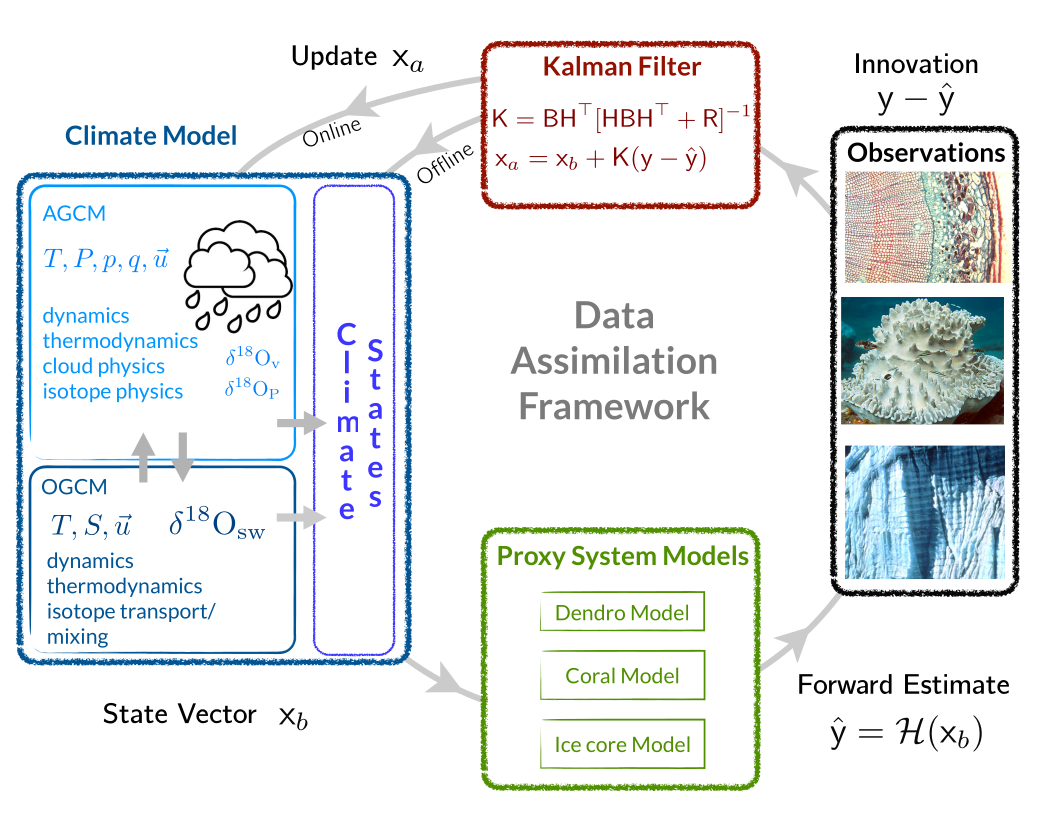 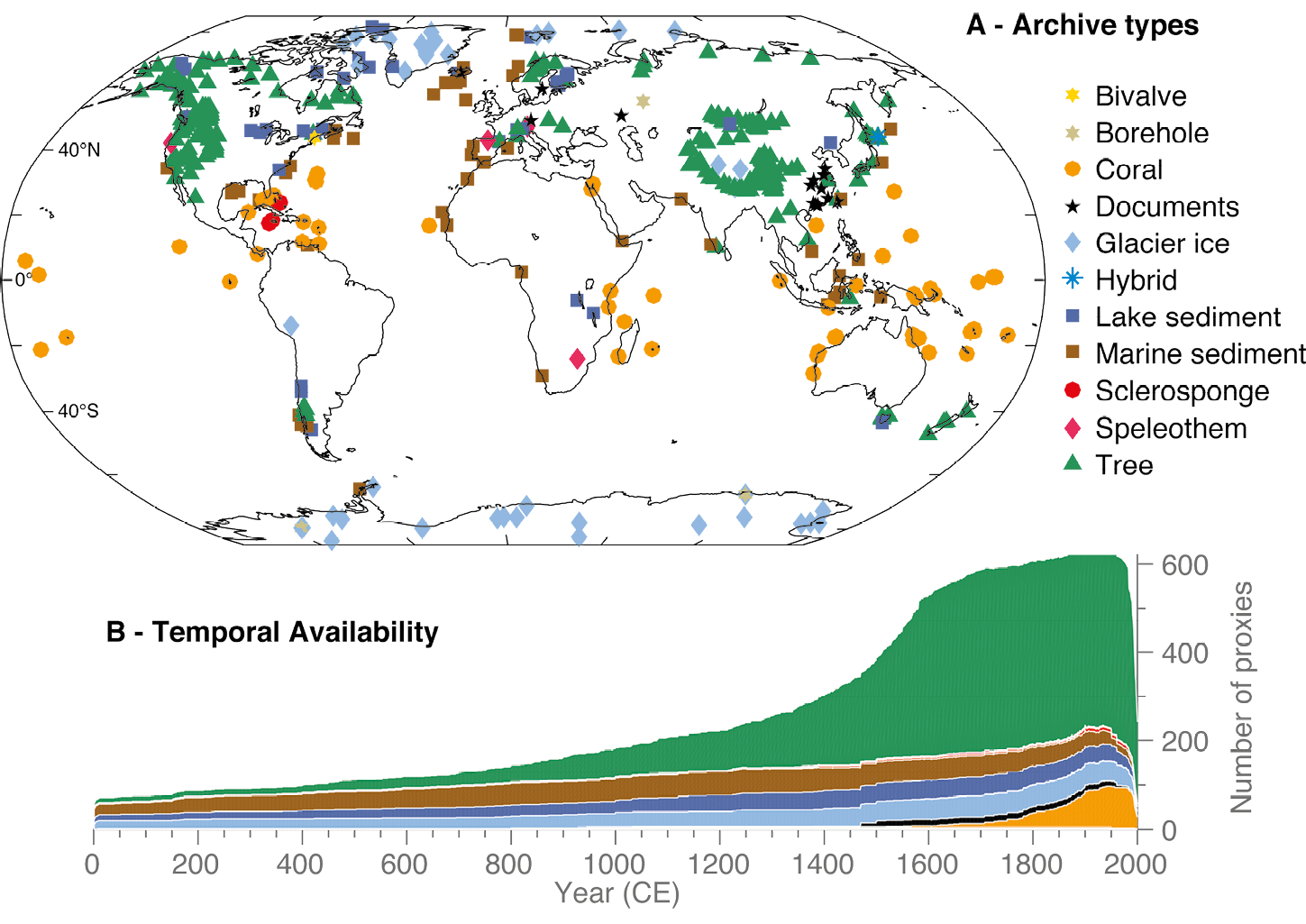 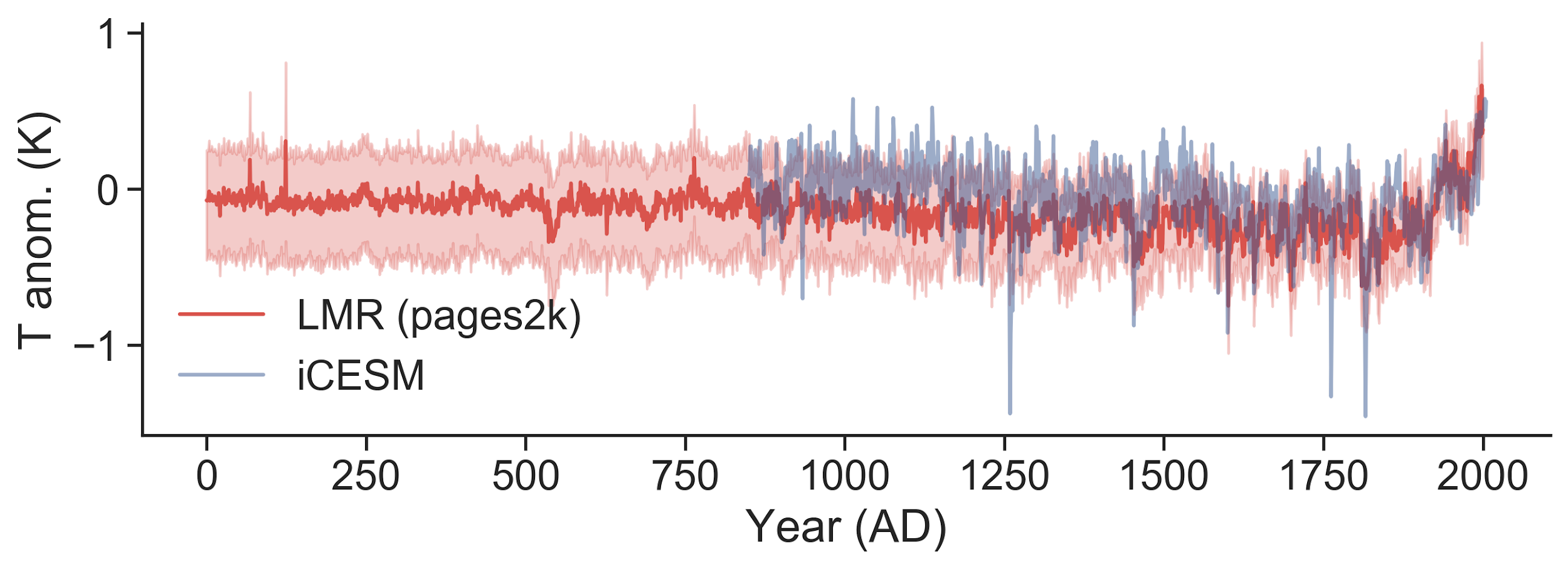 NHMT
corr(iCESM, obs)
corr(LMR, obs)
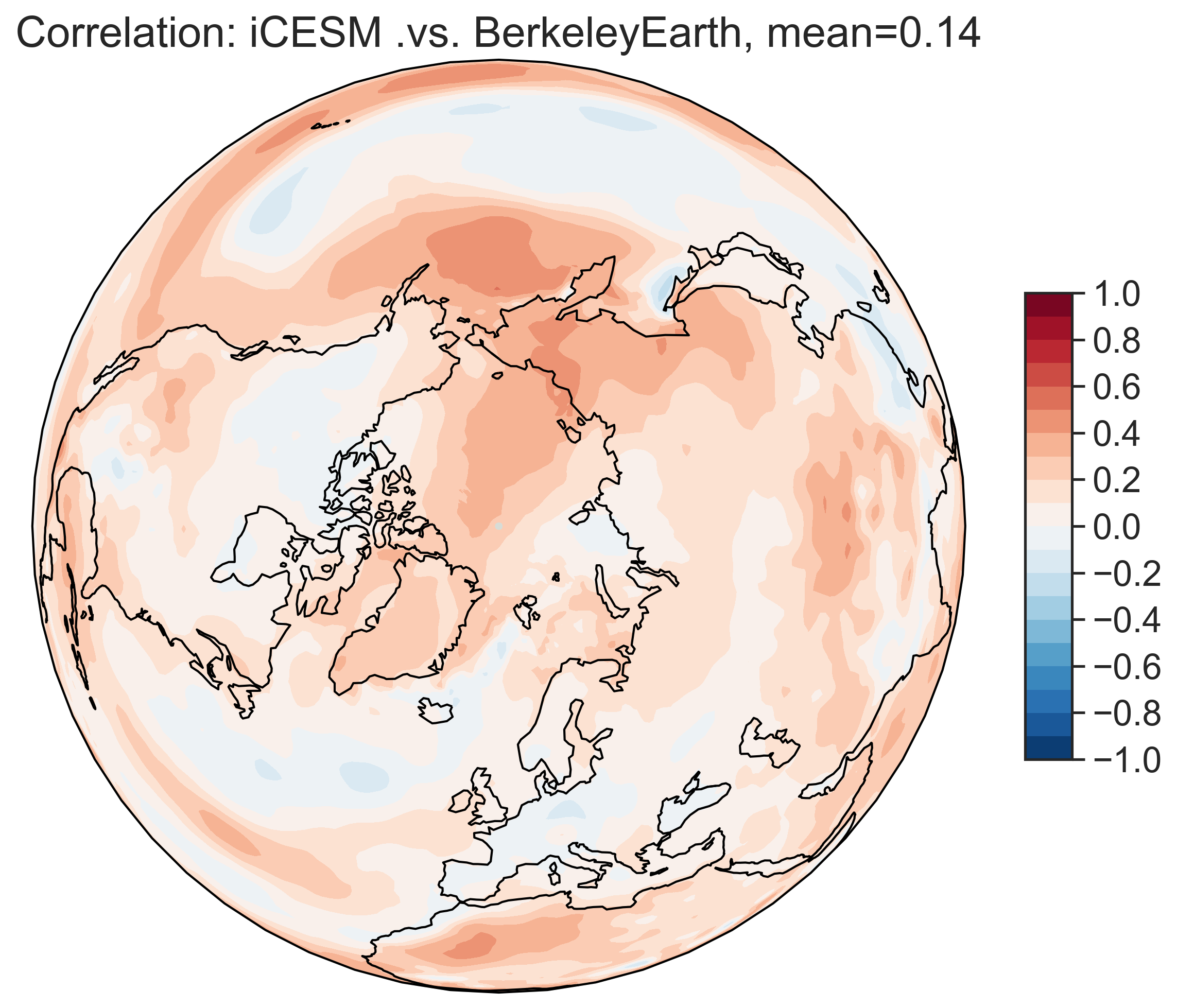 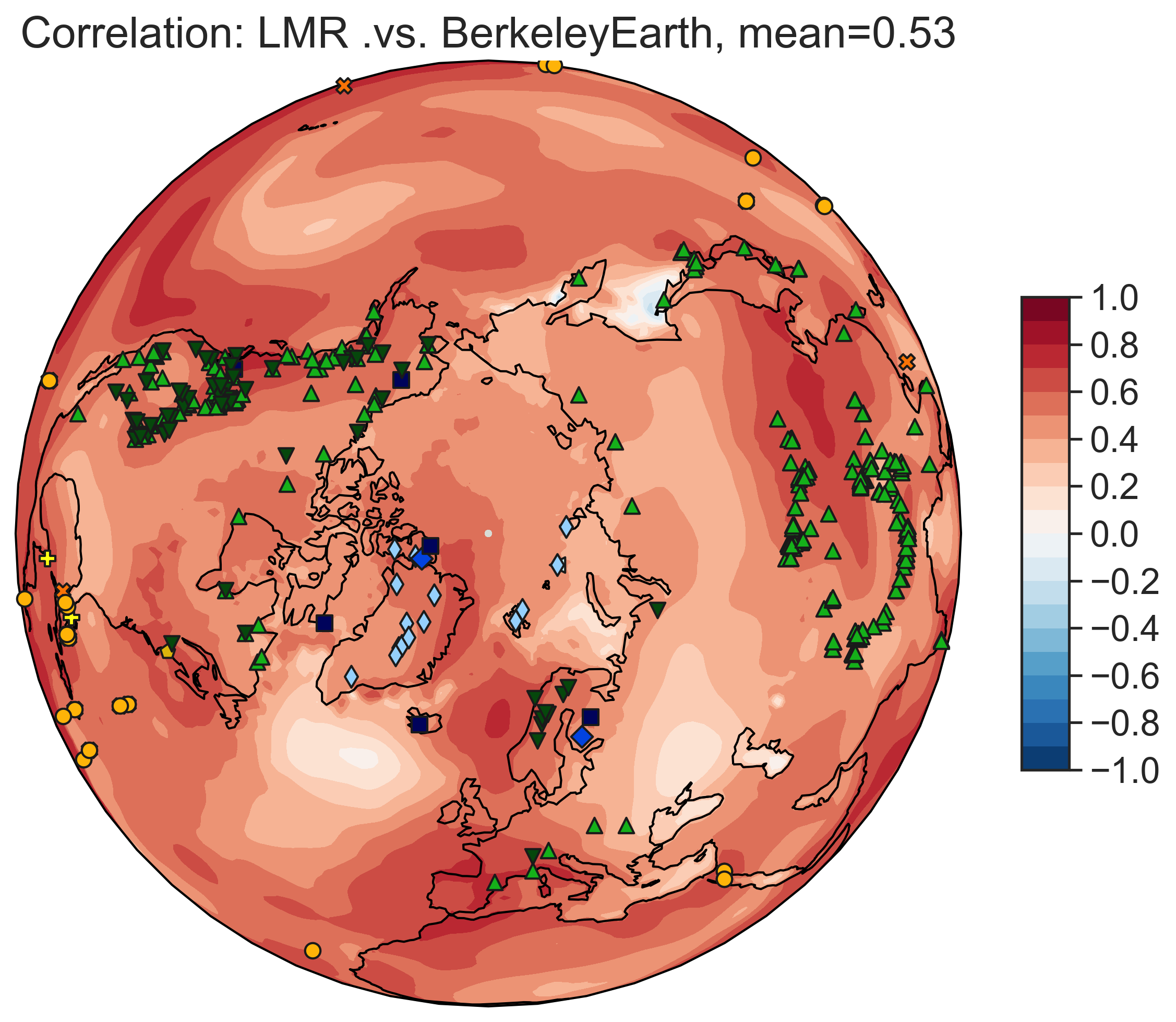 Verification over [1880, 2000]
Berkeley Earth instrumental temperature analysis (Rohde et al., 2013)
Eruption events
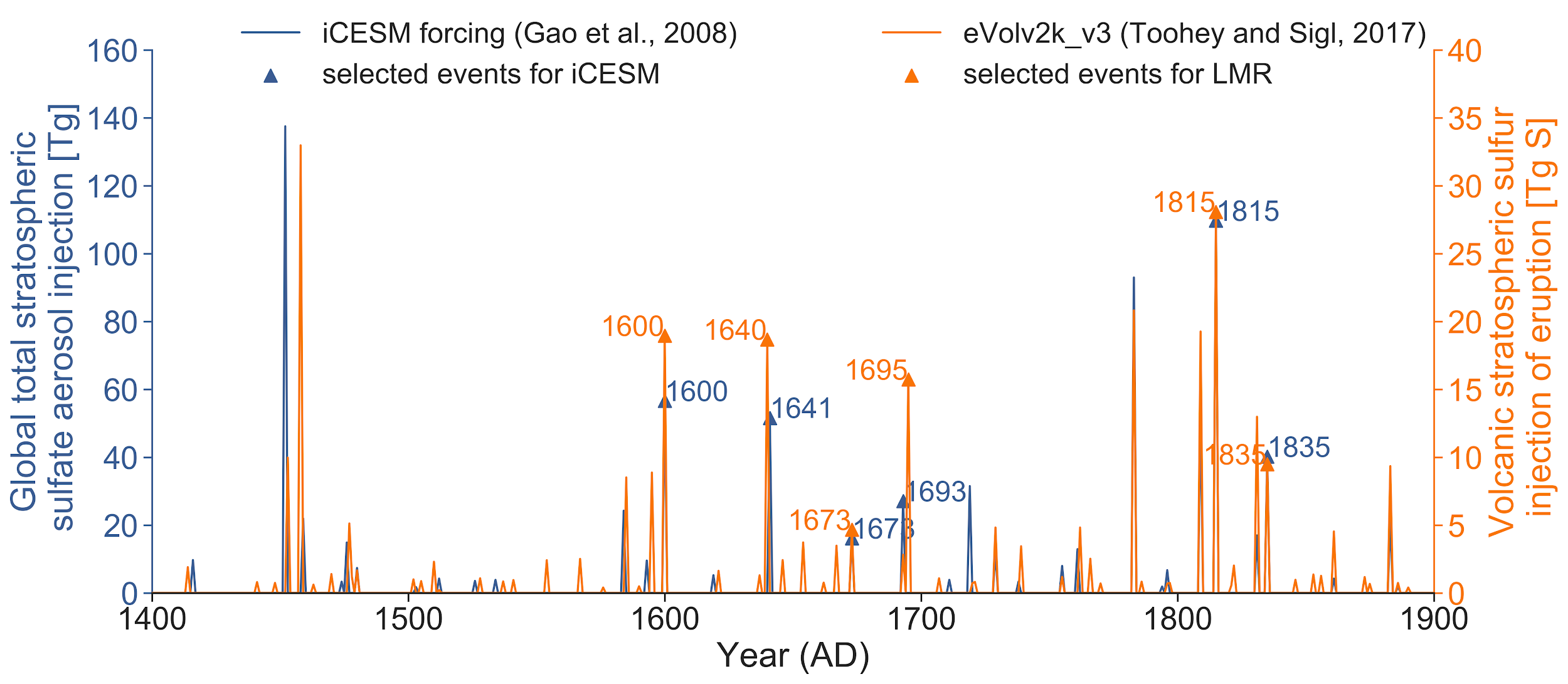 {        }
iCESM, BCC, GISS, HadCM3, IPSL, MIROC, MPI-ESM-P, CSIRO, CCSM4, CESM-LME
GCMs
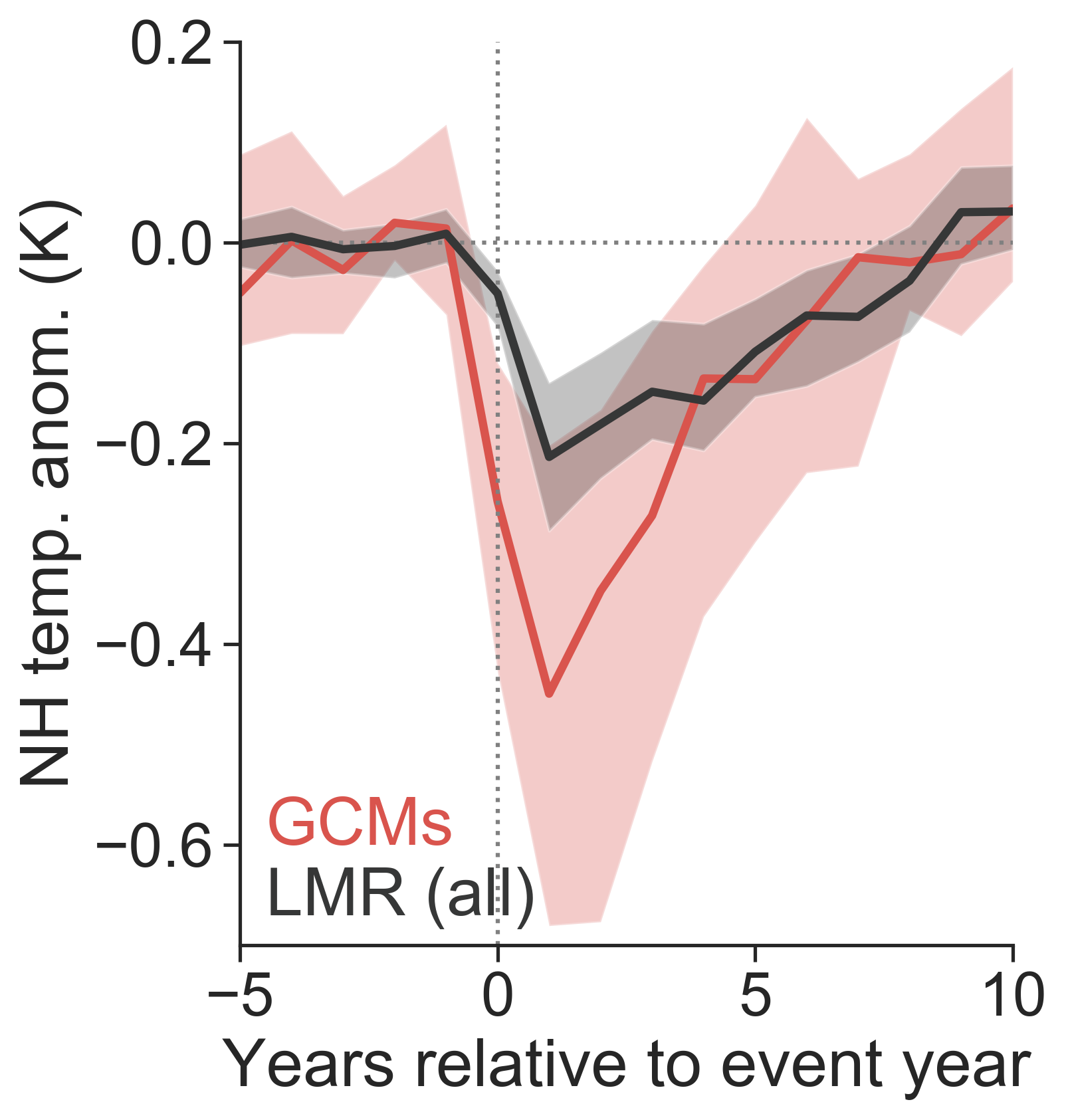 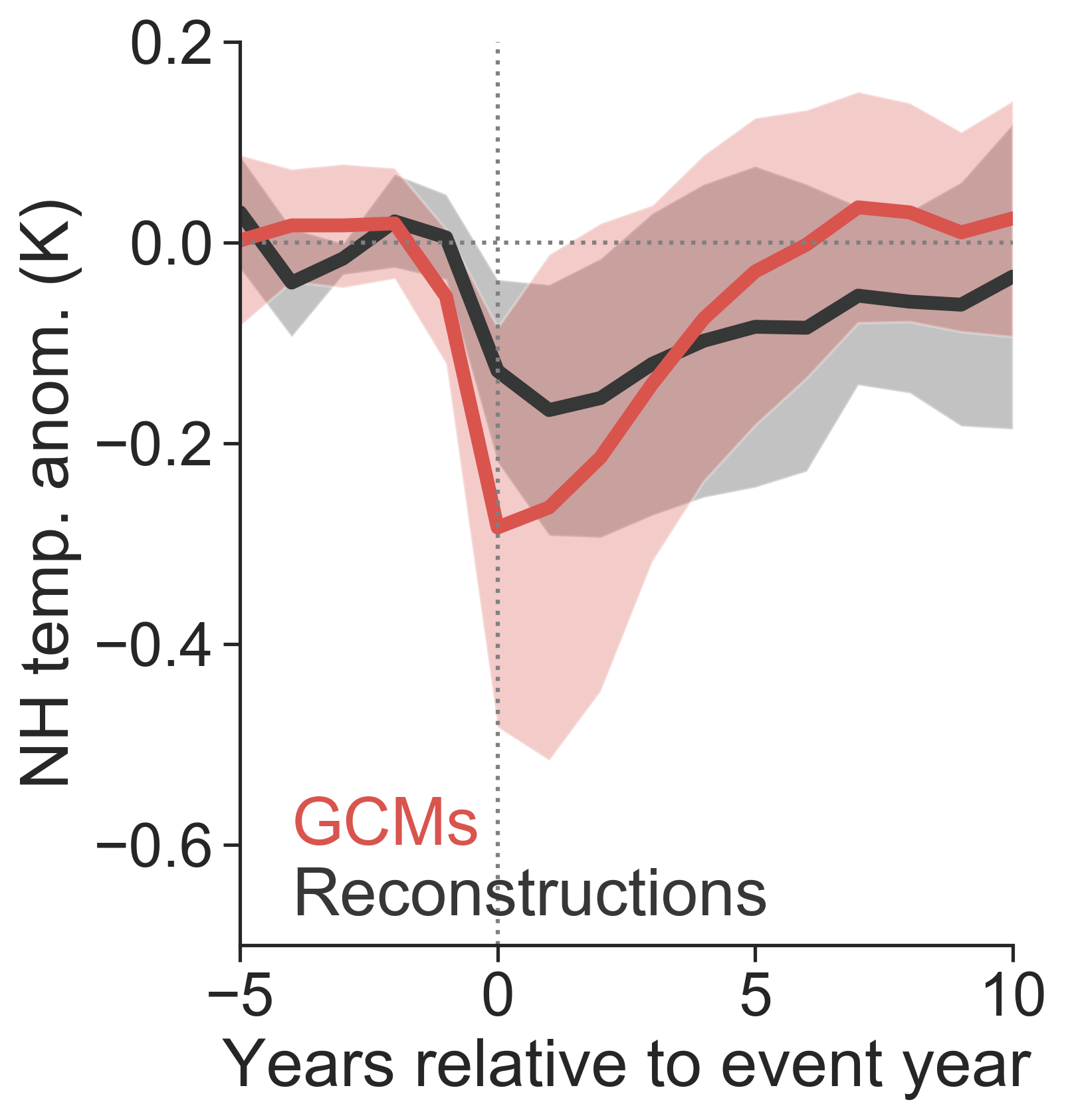 real proxies
(reproduced from IPCC AR5 Fig. 5.8b)
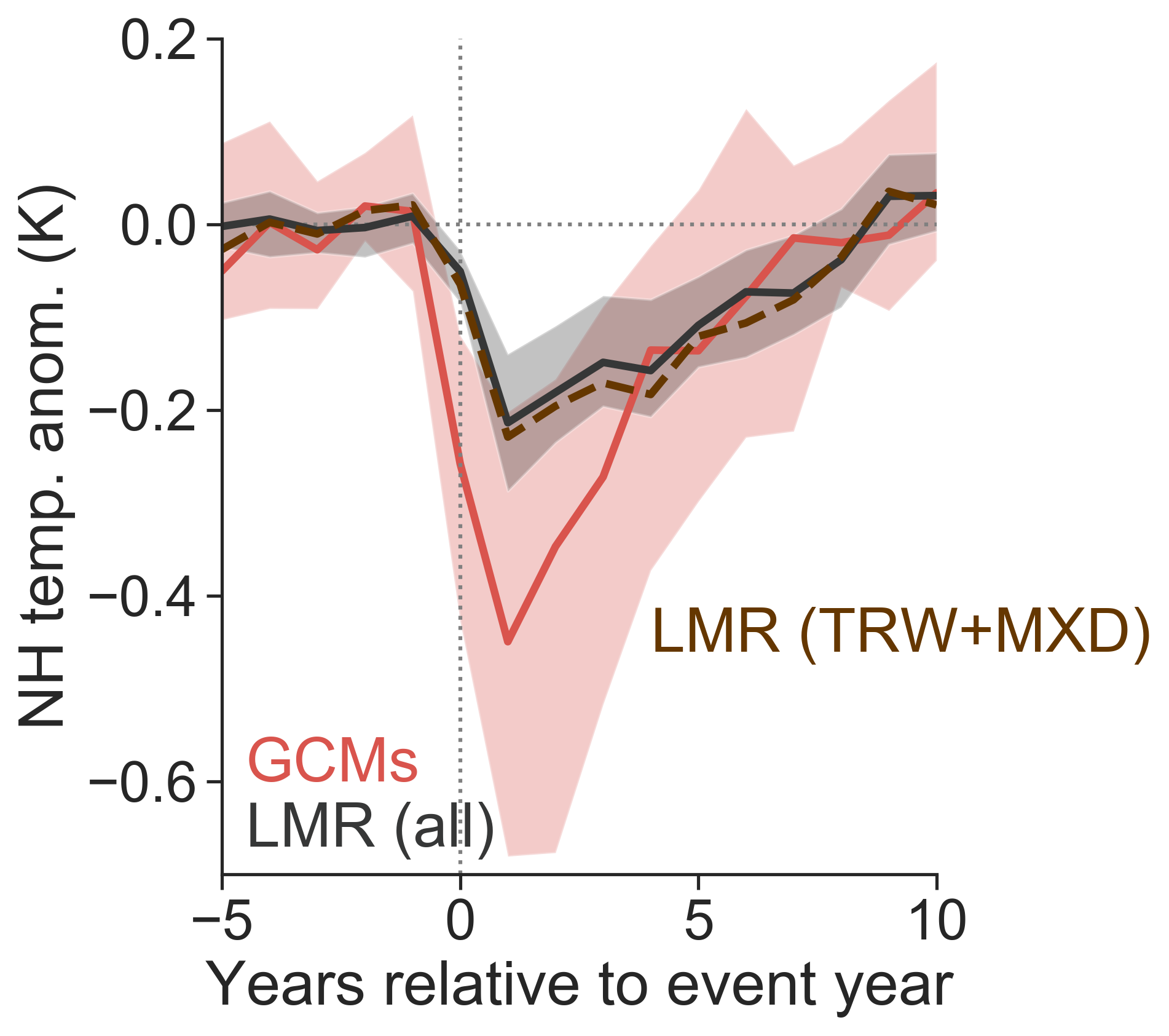 {        }
TRW: tree-ring width
MXD: max. latewood density
What accounts for the discrepancy?
real proxies
spatial coverage
seasonality
biological memory 
noise
1.  Spatial coverage
Assimilating TRW only (n=336)
Assimilating MXD only (n=59)
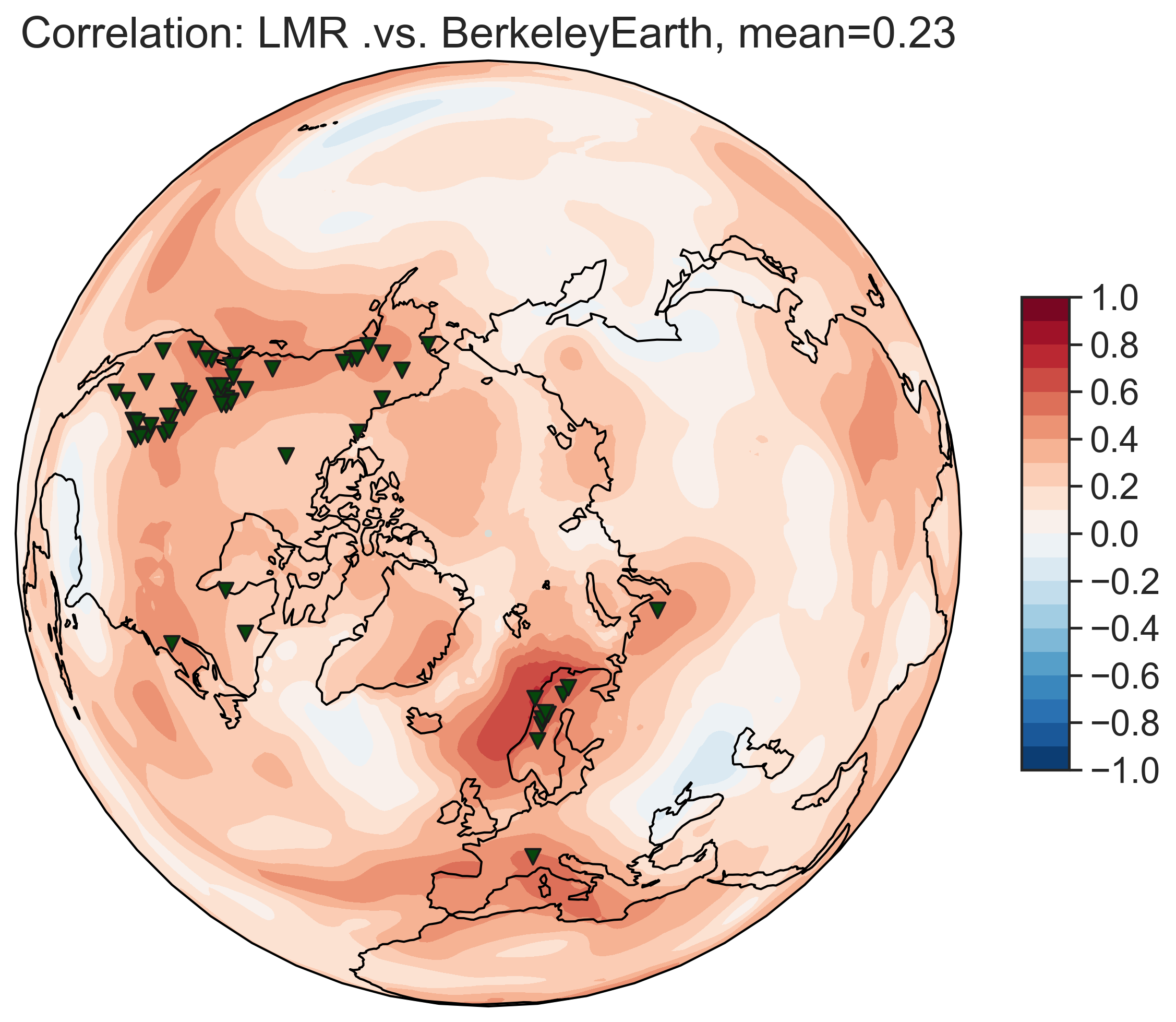 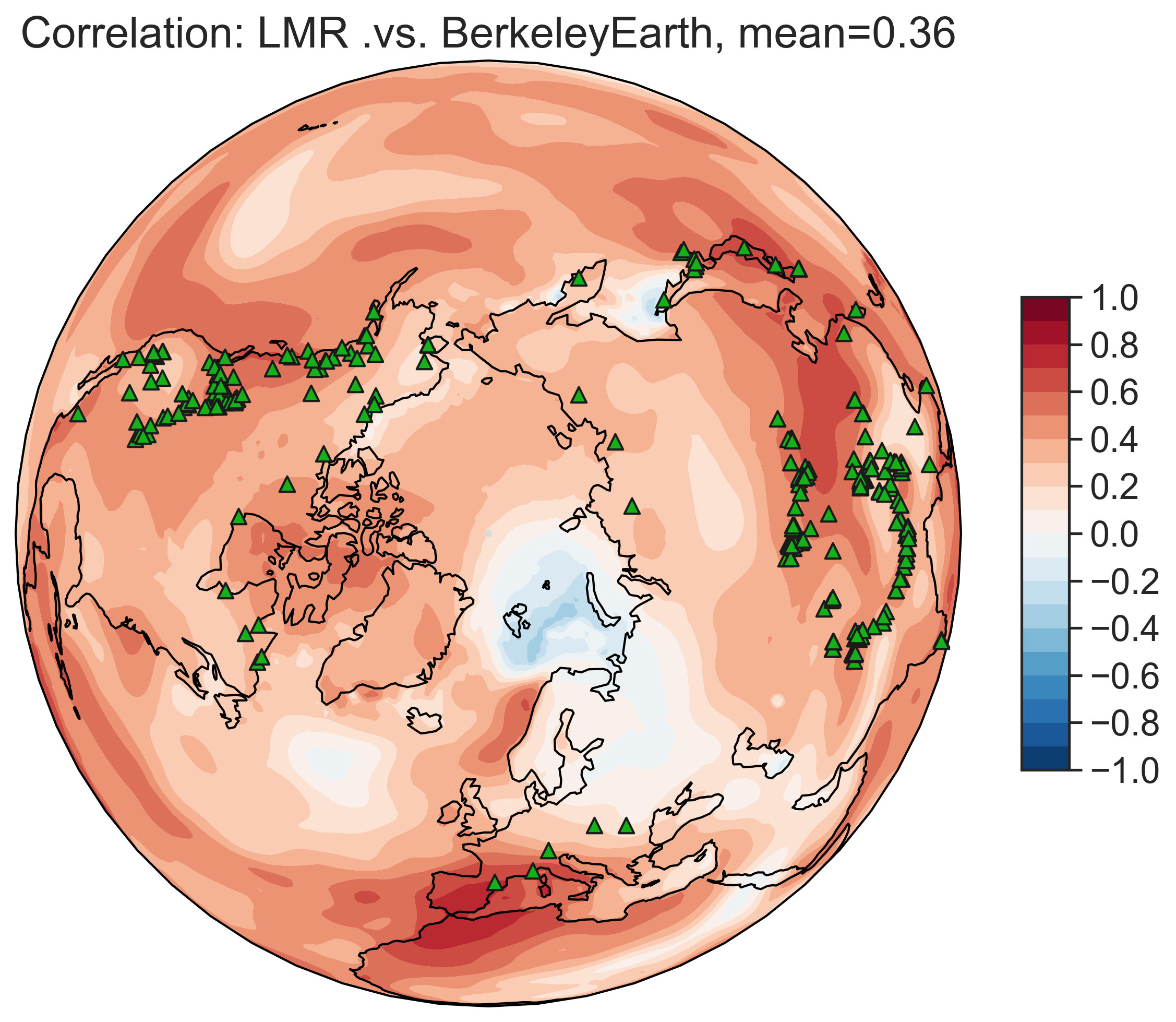 Verification over [1880, 2000]
Pseudoproxy experiment design
prior: iCESM annual temp
pseudoproxy: iCESM annual temp (perfect temperature recorder)
NA TRW (n=50)
NH TRW (n=336)
NH TRW (n=50)
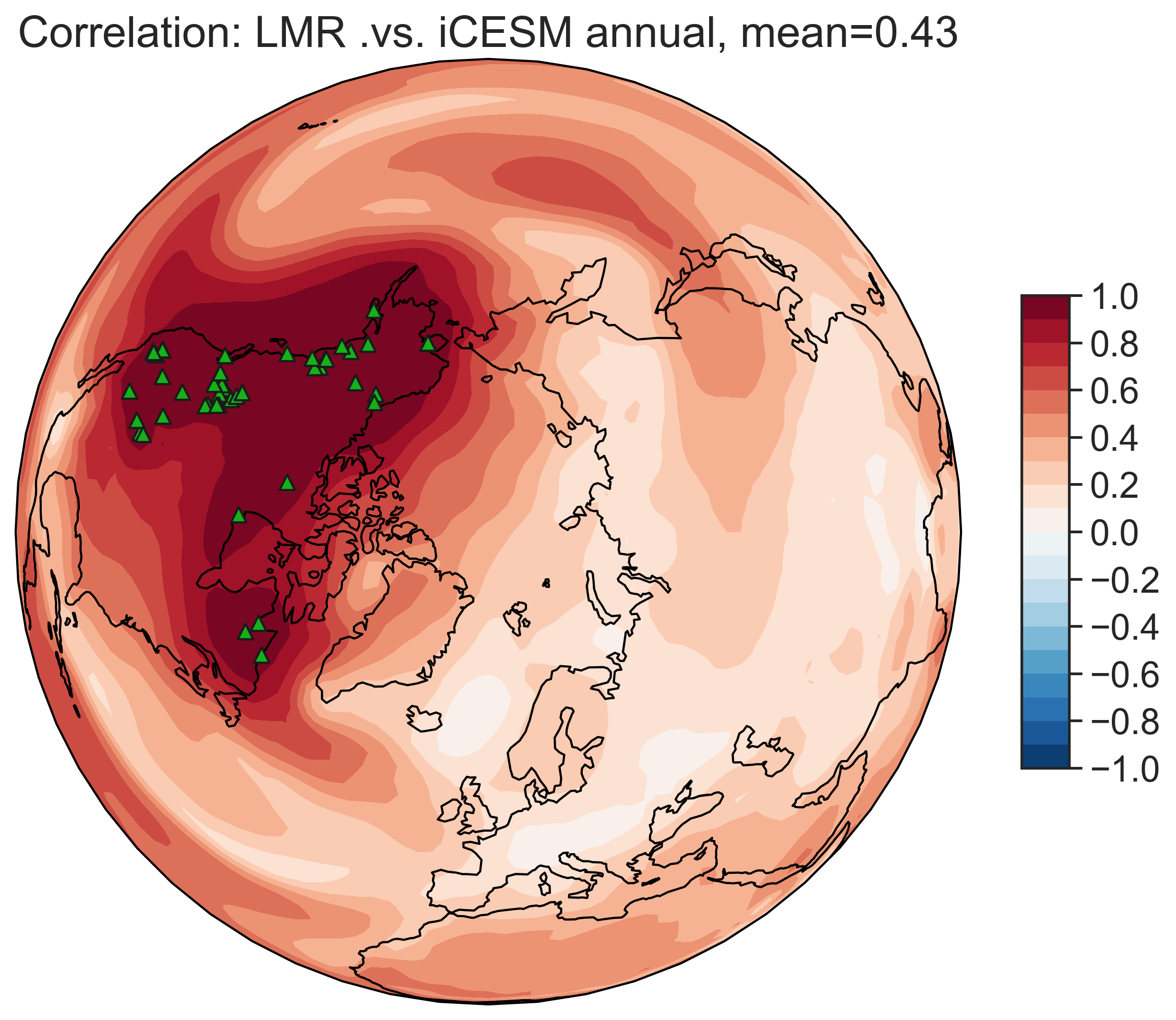 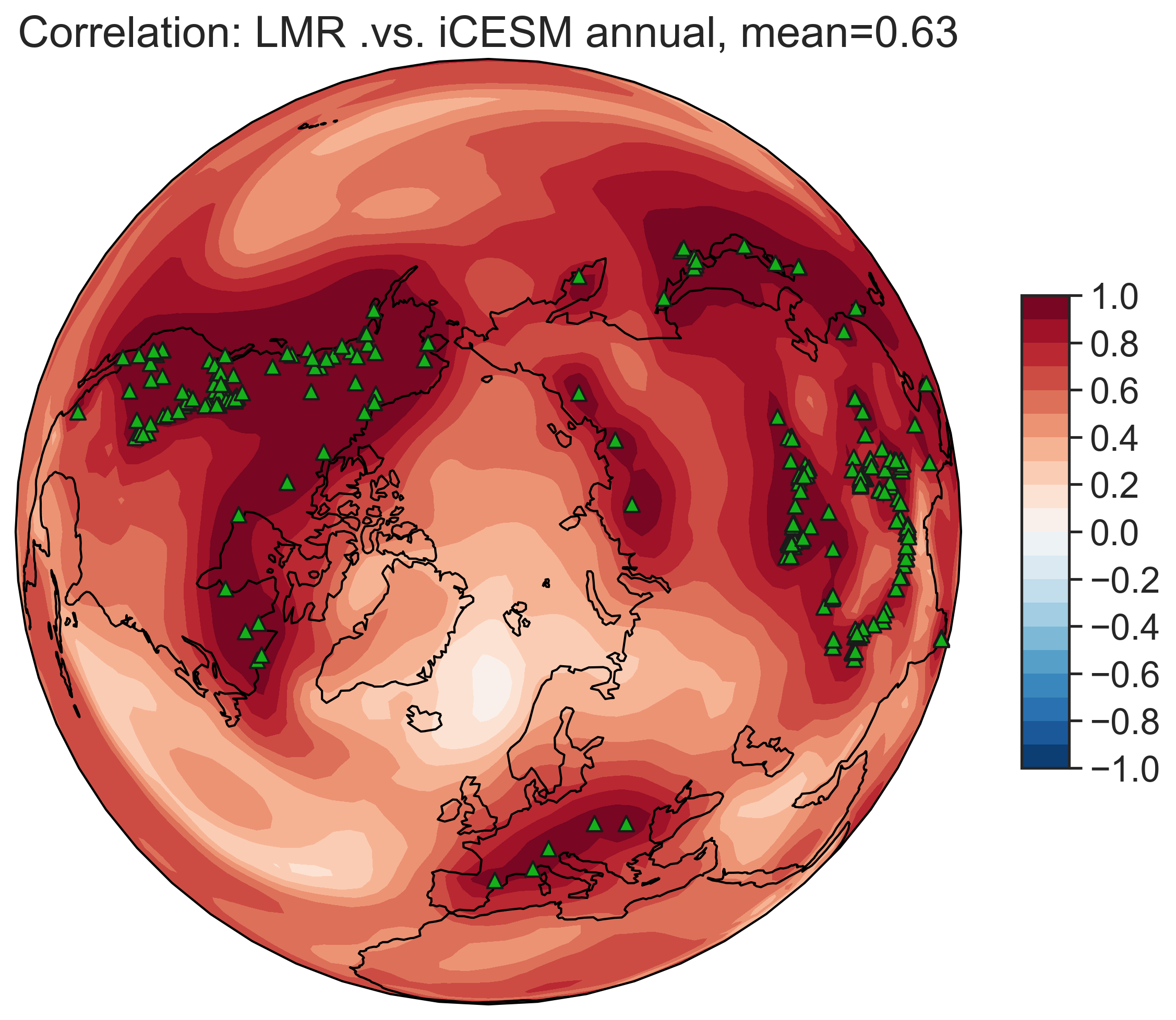 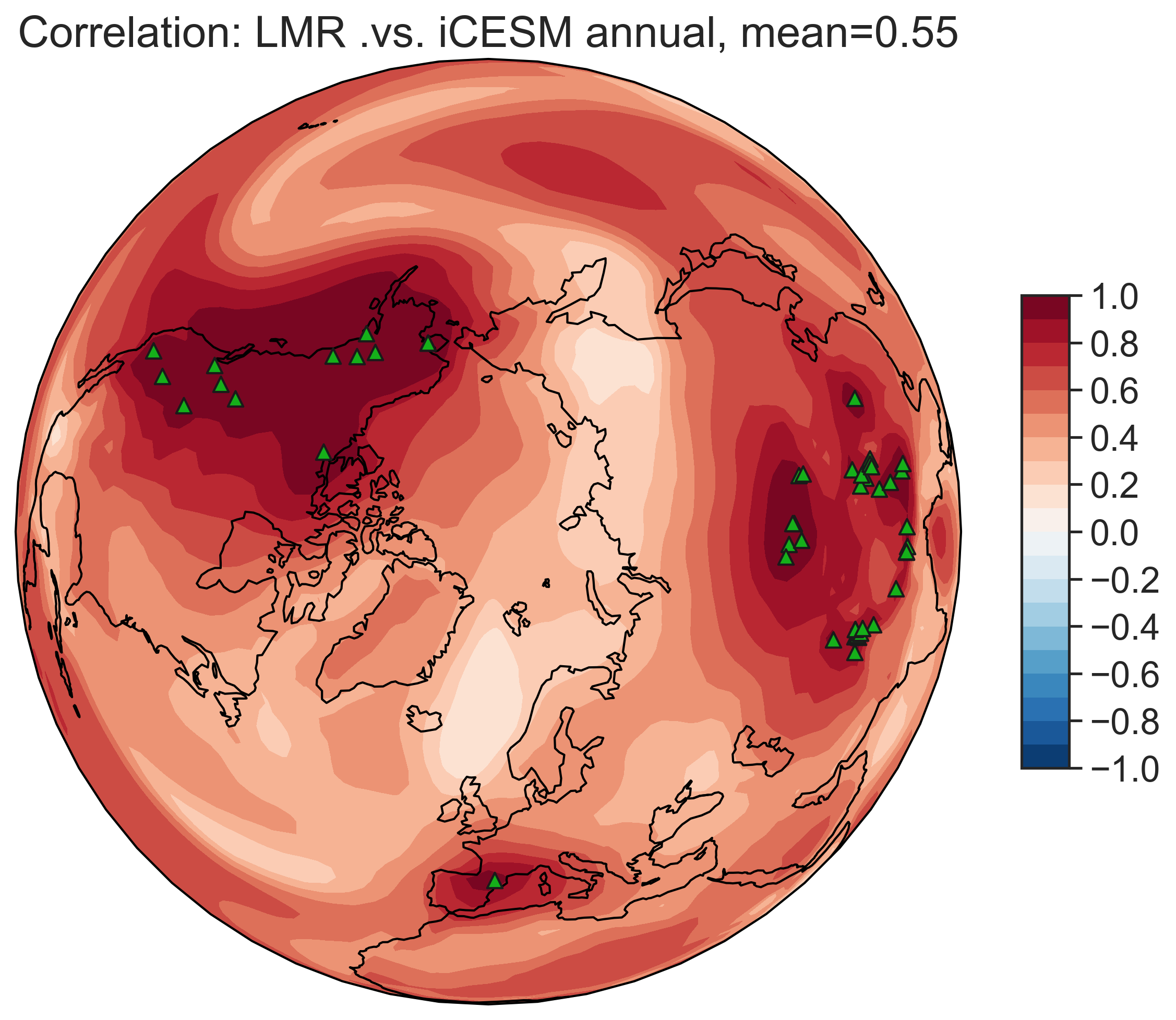 Verification over [850, 1850]
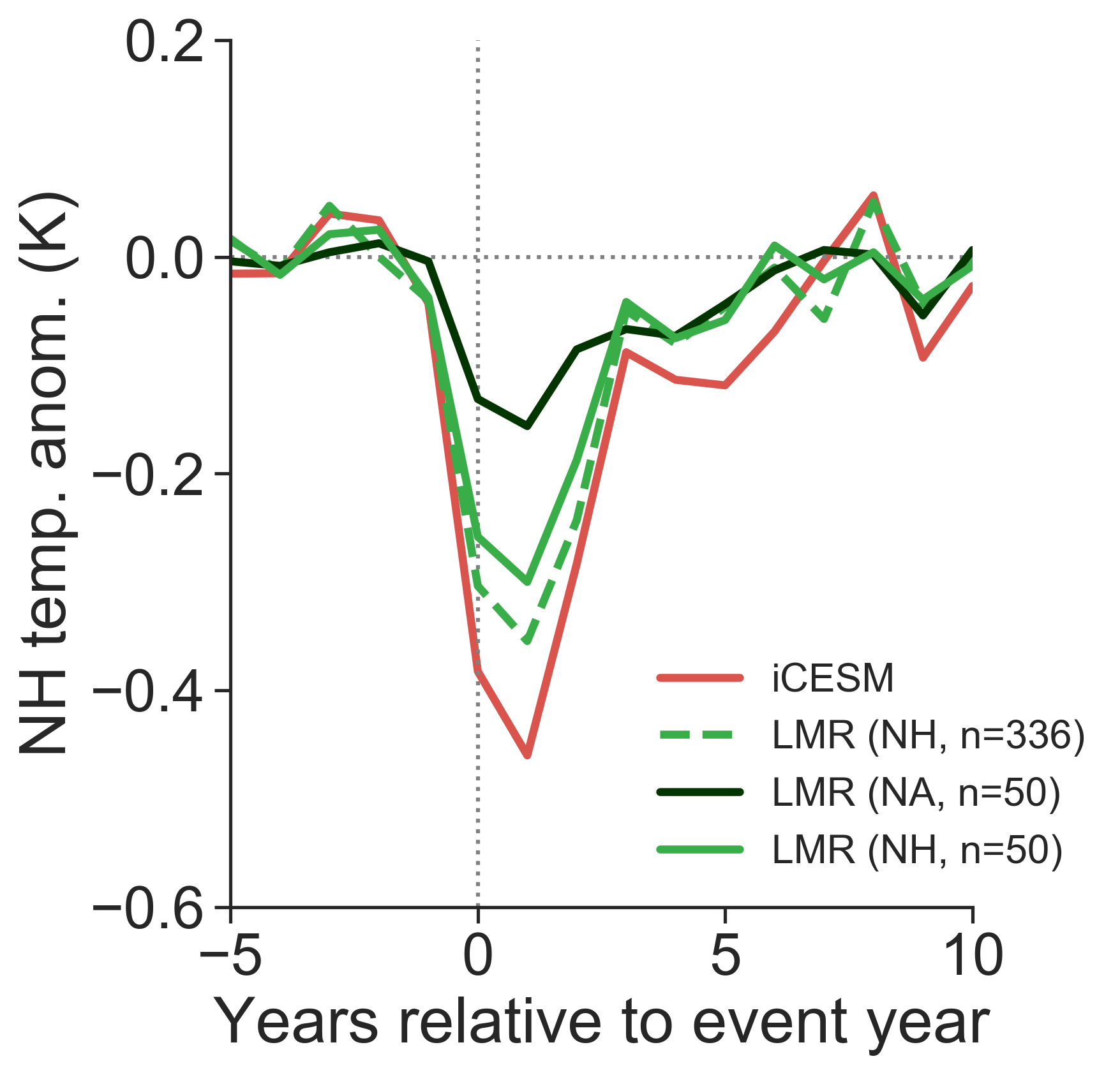 spatial coverage 
> 
sheer number of records
pseudoproxies
2. Seasonality
Trees register climate only during their growing season (which varies from place to place)
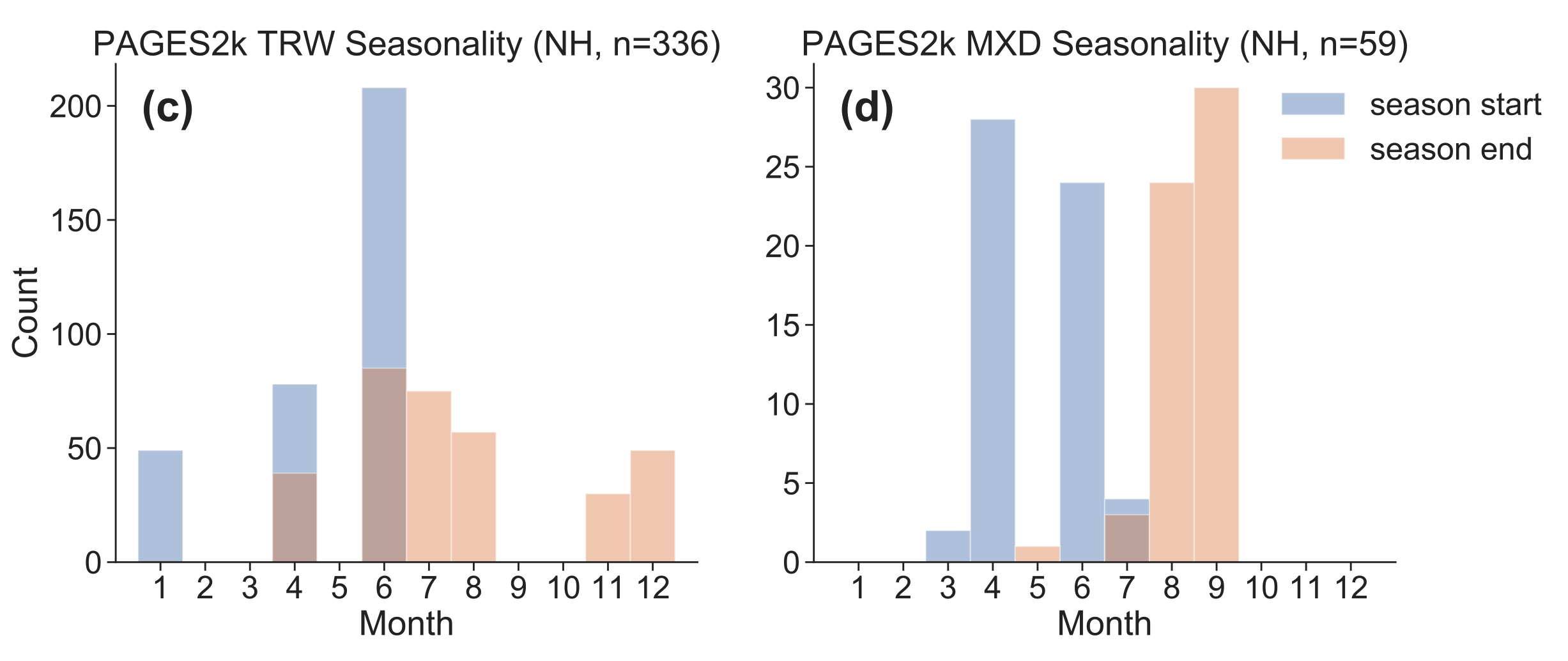 Correlation between annual & summer temp
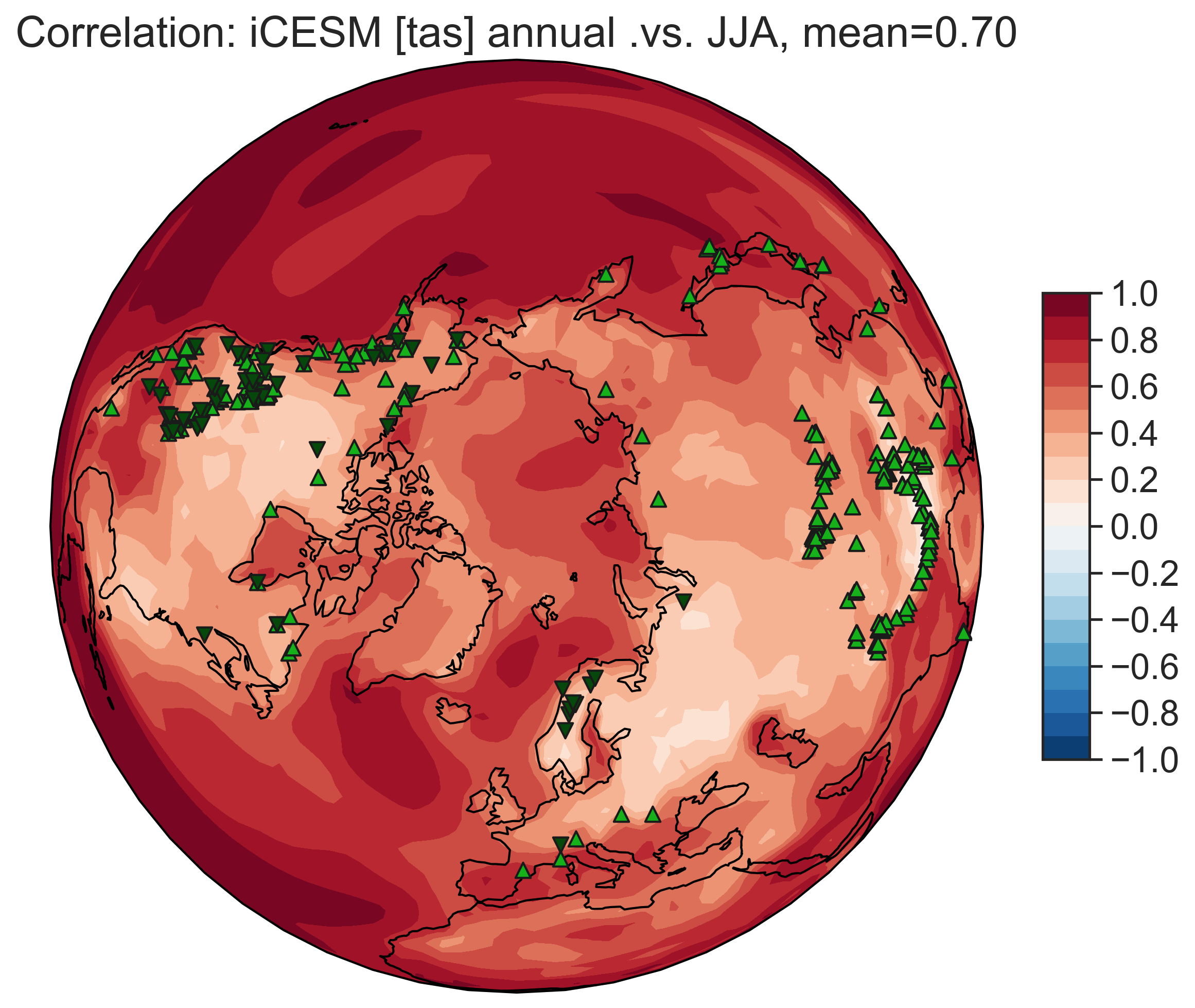 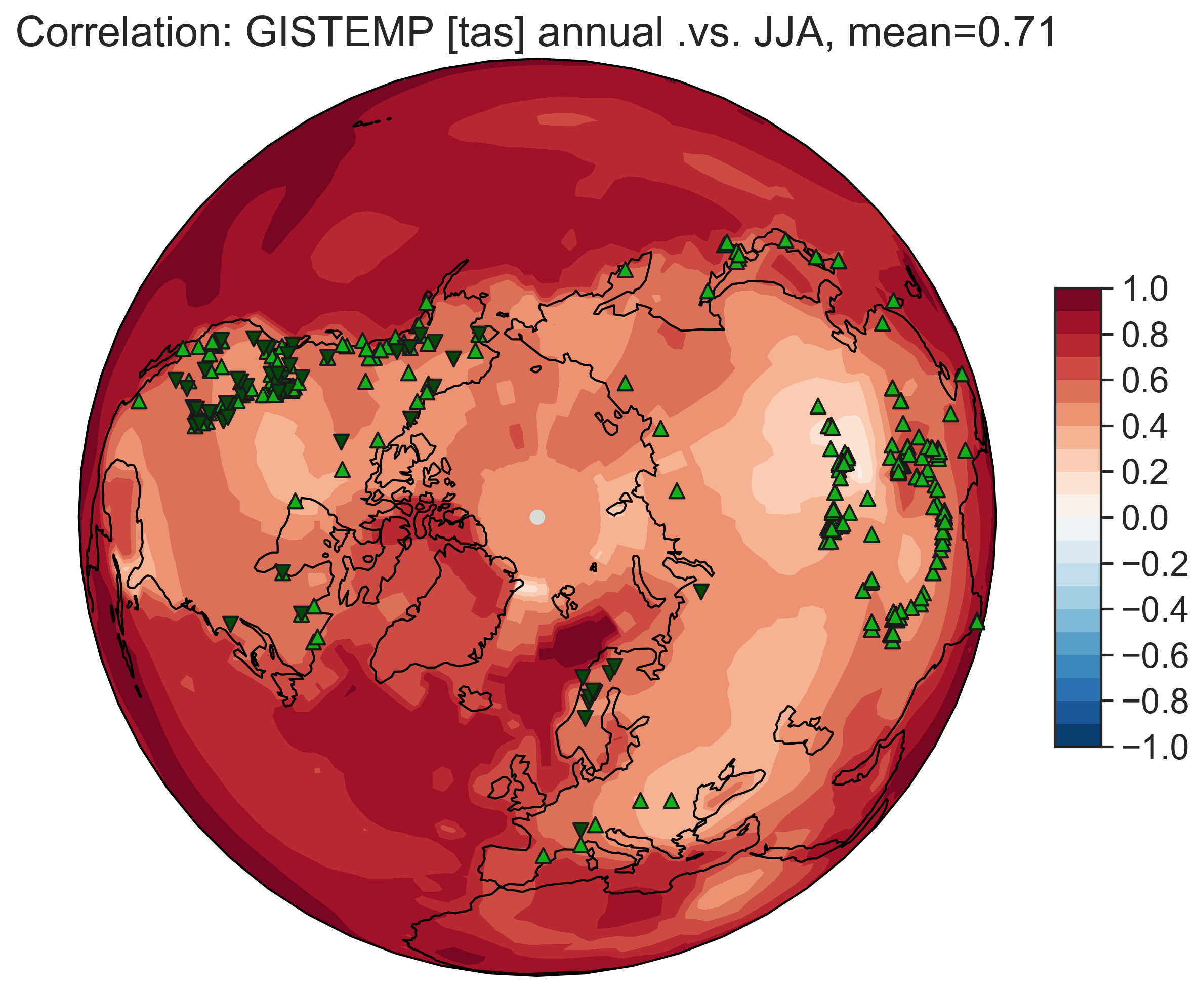 Goddard Institute for Space Studies (GISS) Surface Temperature Analysis (GISTEMP) [Hansen et al., 2010]
recon. annual temp
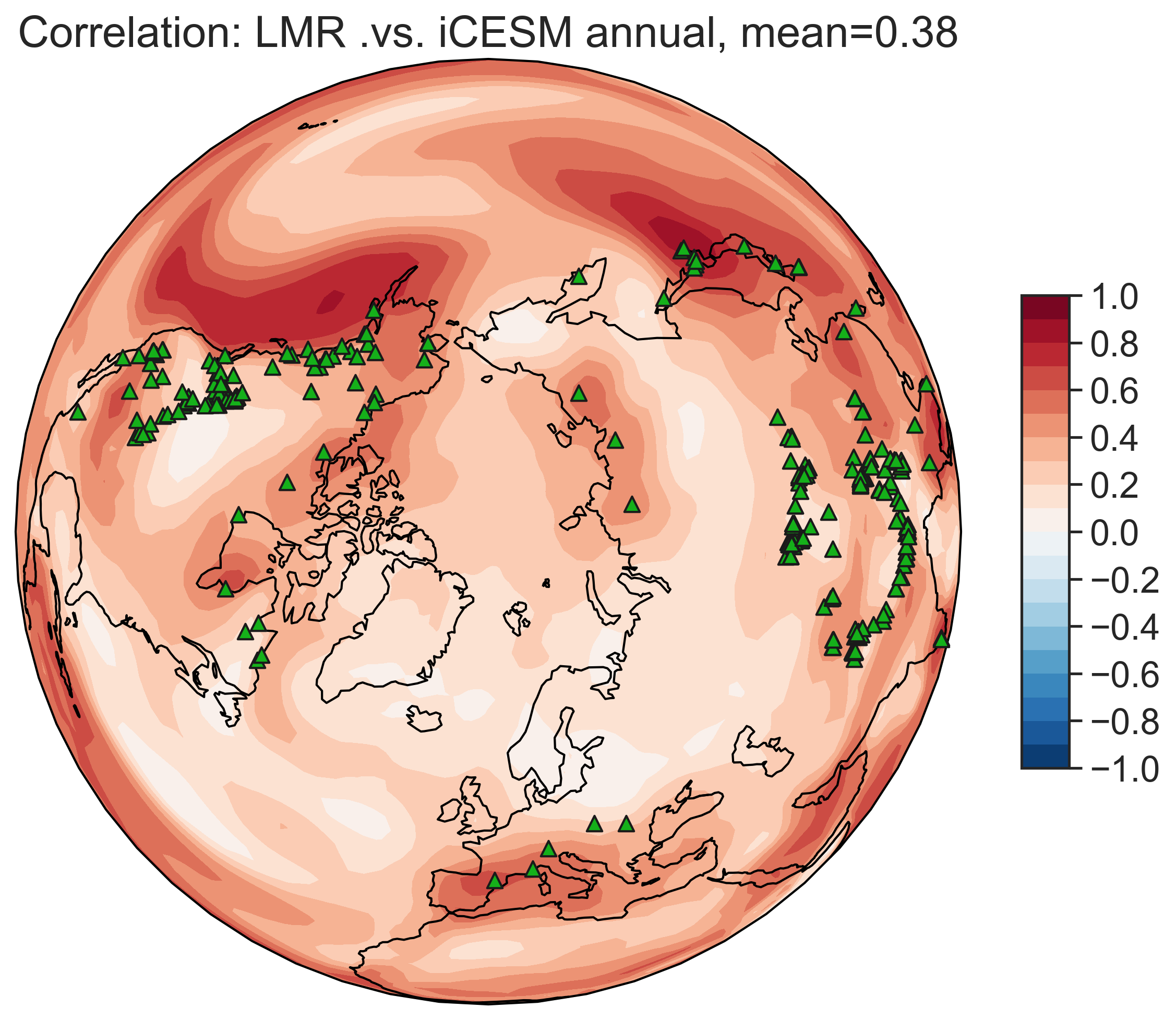 Pseudoproxy experiments (PPE) settings
prior: iCESM annual/JJA tas
pseudoproxy: iCESM JJA tas (perfect summer temperature recorder)
Summer-sensitive trees can only reconstruct annual temperature to the extent that it resembles summer temperature!
recon. summer temp
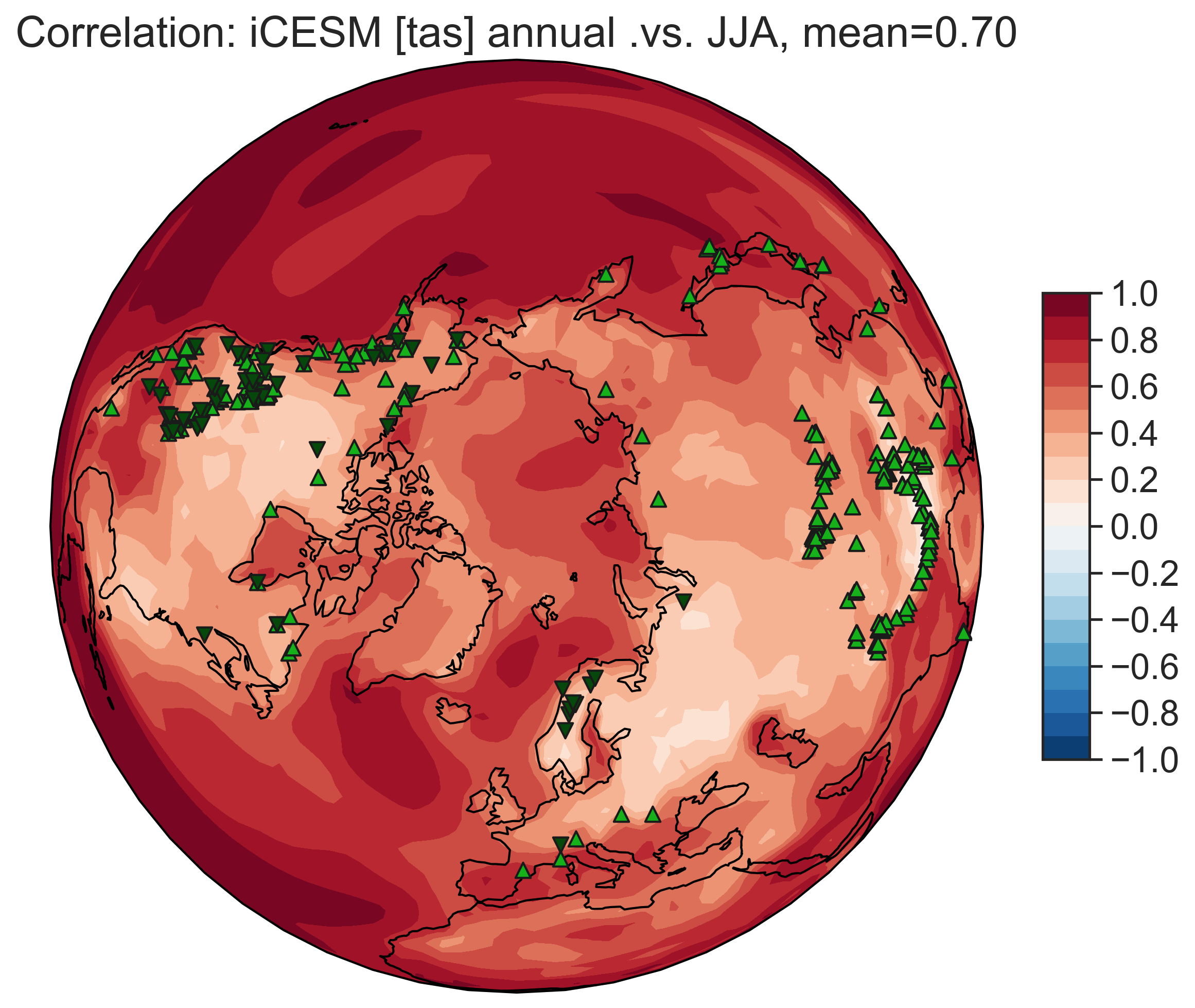 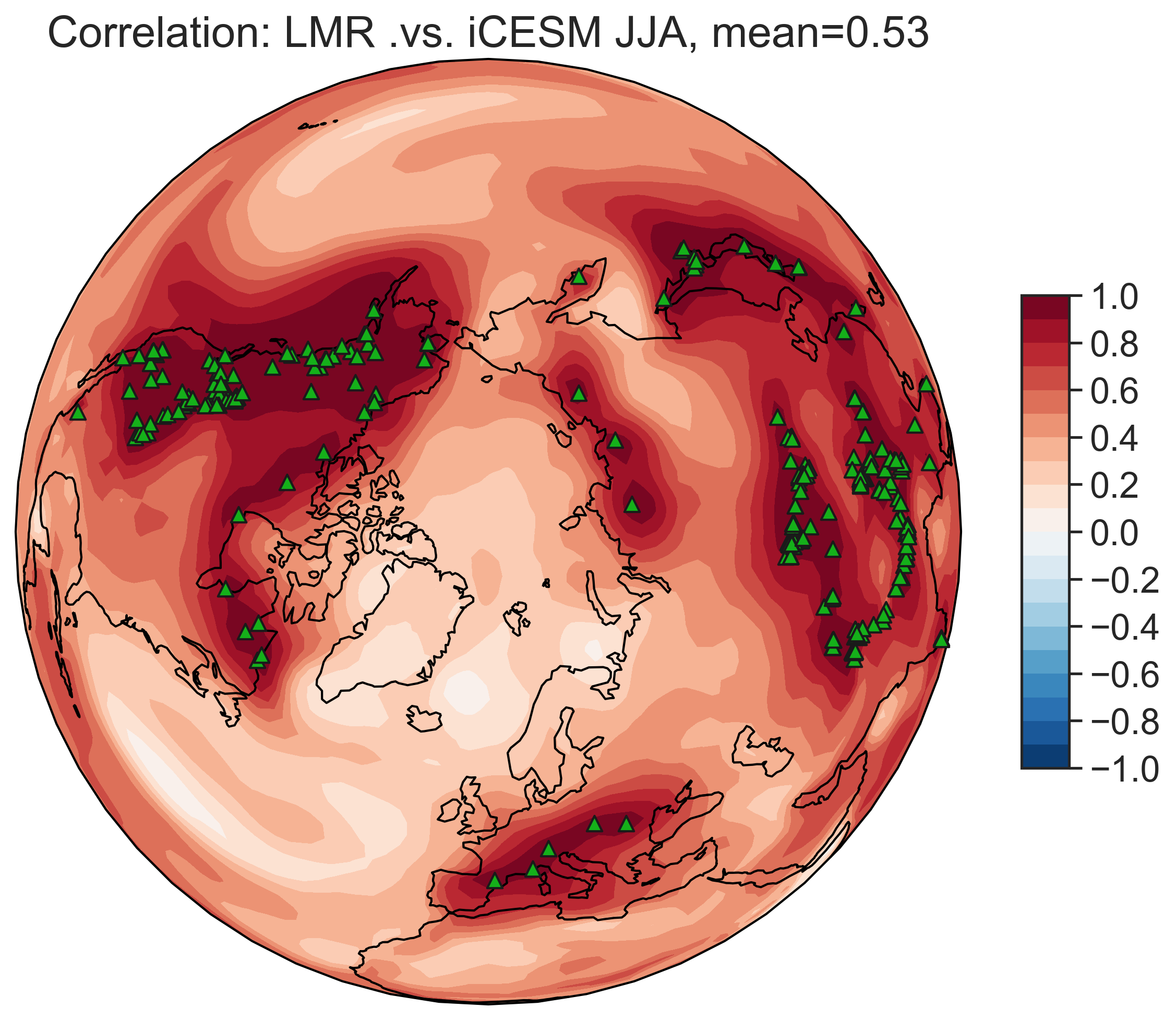 Verification over [850, 1850]
3. Biological memory
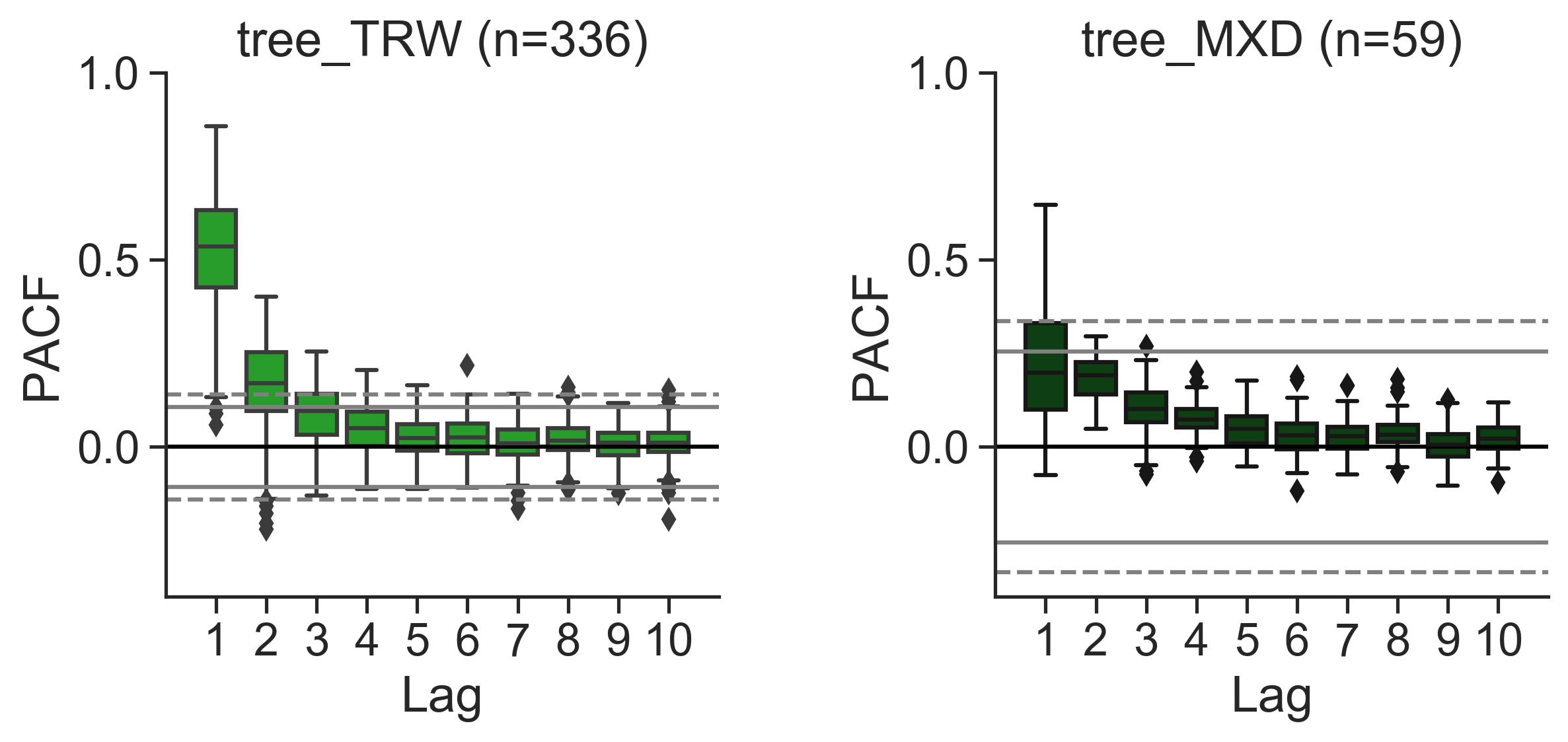 real proxies
References: D’Arrigo et al. (2008), Frank et al. (2013), Esper et al. (2015), Zhang et al. (2015a, b), Lücke et al. (2019)
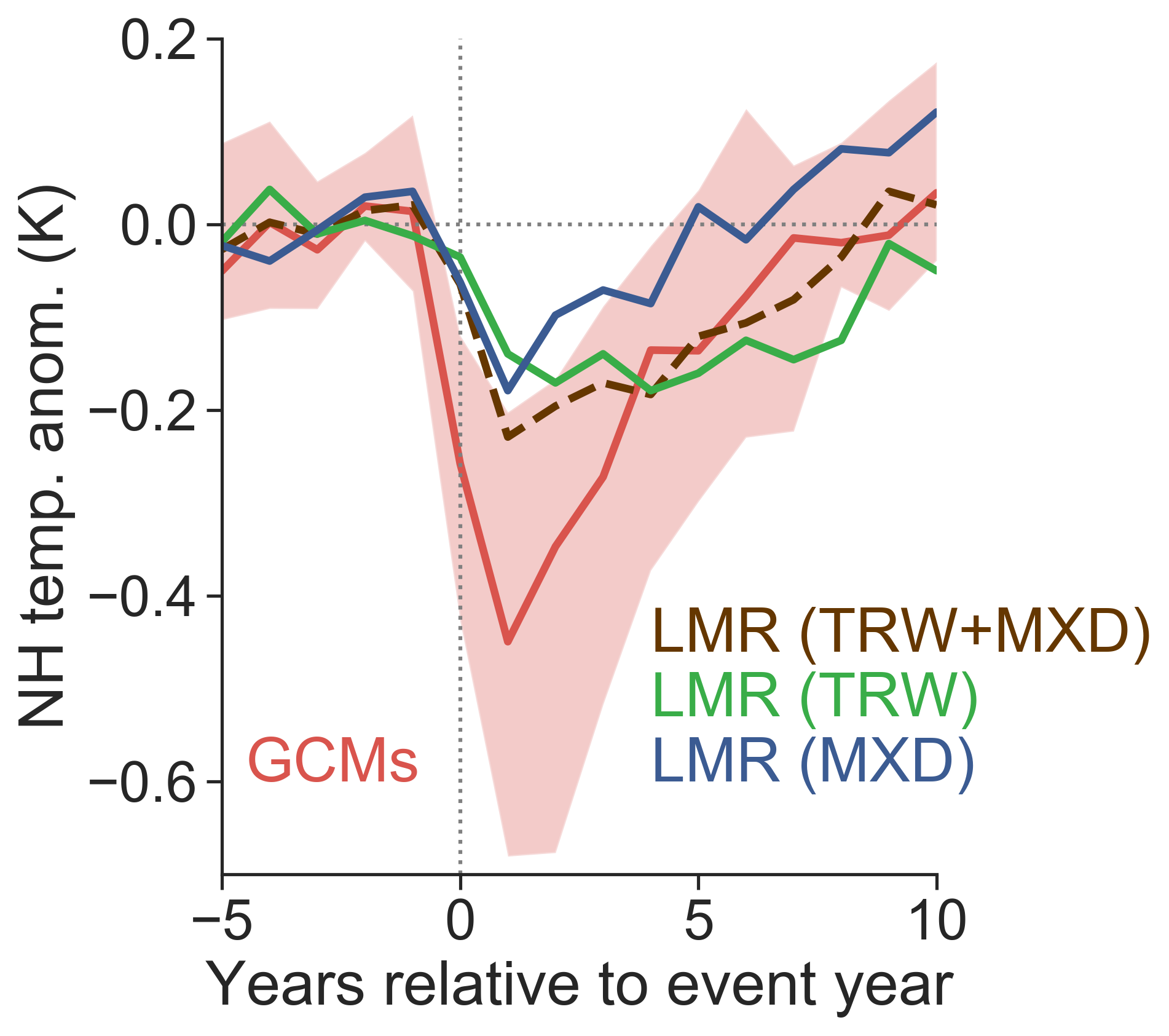 the lag is due to ring-width records
real proxies
Lagged cooling in TRW composites
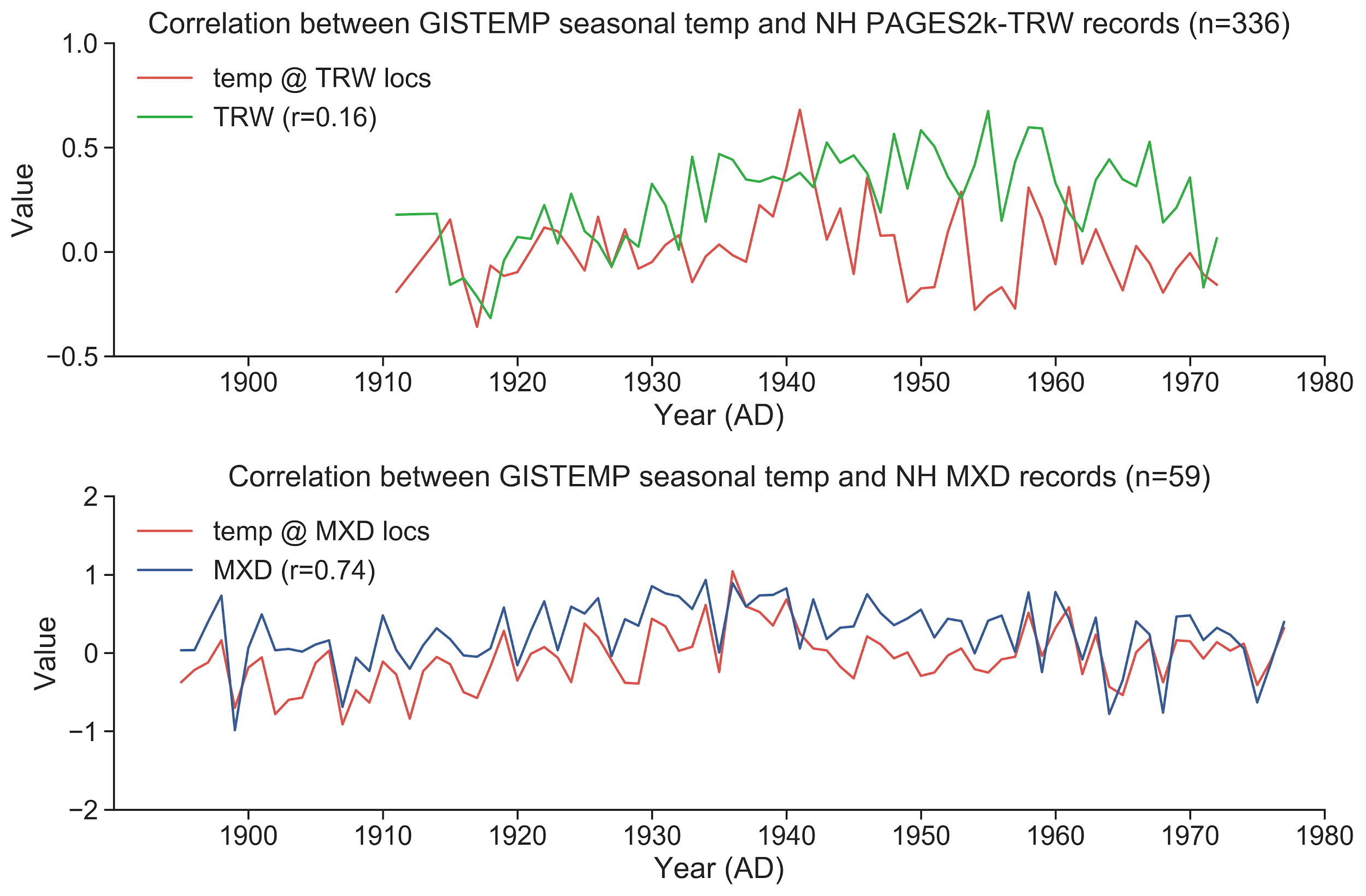 Krakauer and Randerson 2003, Frank et al. 2007, Breitenmoser et al. 2012
real proxies
Pseudoproxy experiments
prior: iCESM annual tas
pseudoproxy: 5-yr moving average of iCESM annual temp (temperature smoother)
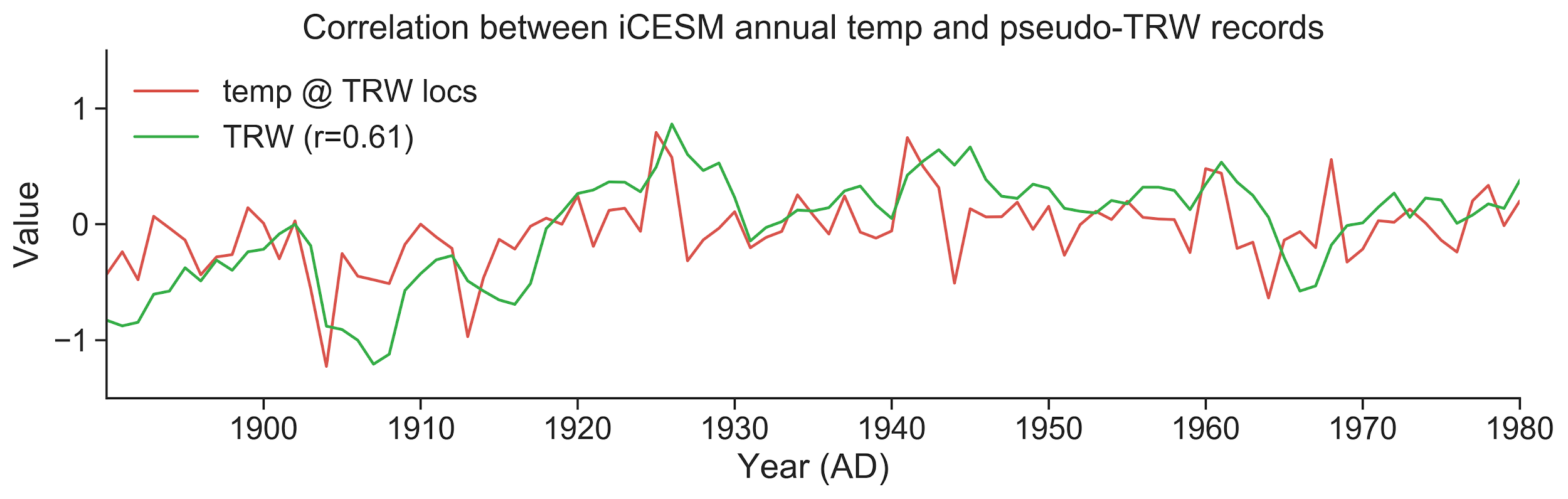 pseudoproxies
pseudoproxies
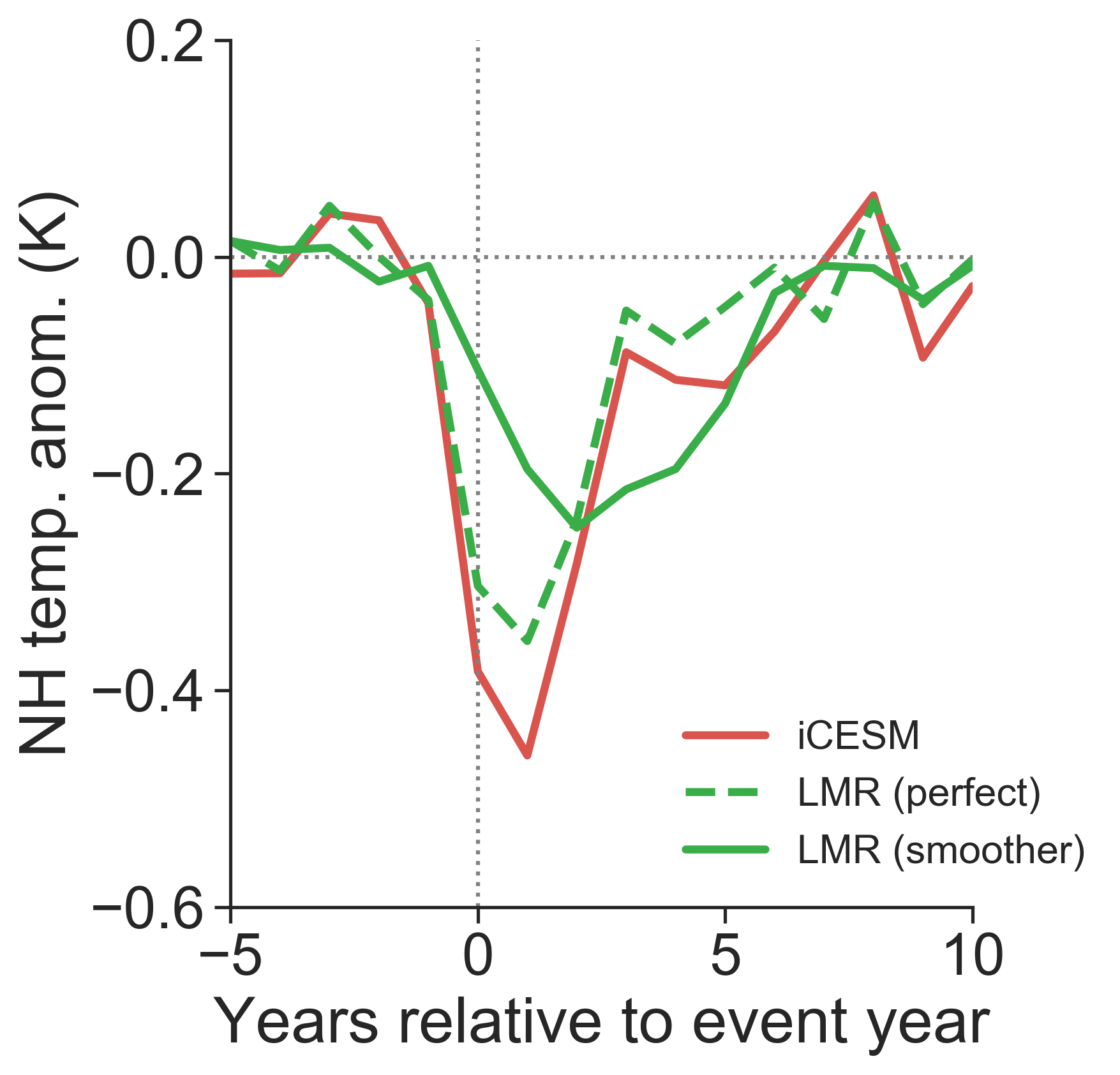 1. prolonged recovery
2. lagged peaking cooling year
3. damped peak cooling amplitude
[in agreement with Lücke et al. (2019)]
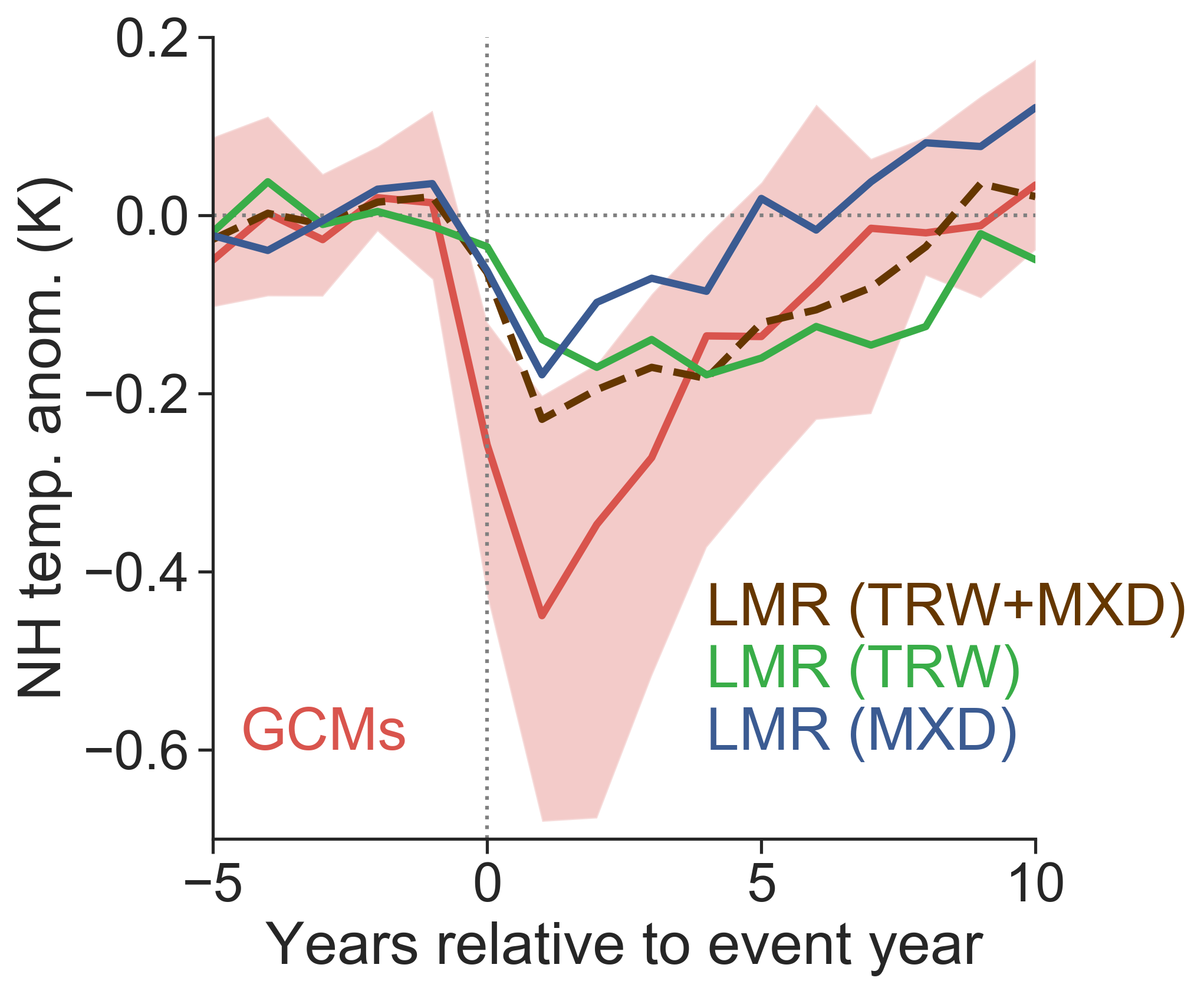 real proxies
4. Proxy noise
pseudoproxy: 5-yr moving average of iCESM annual tas (temperature smoother) + Gaussian noise w/ SNR=0.3
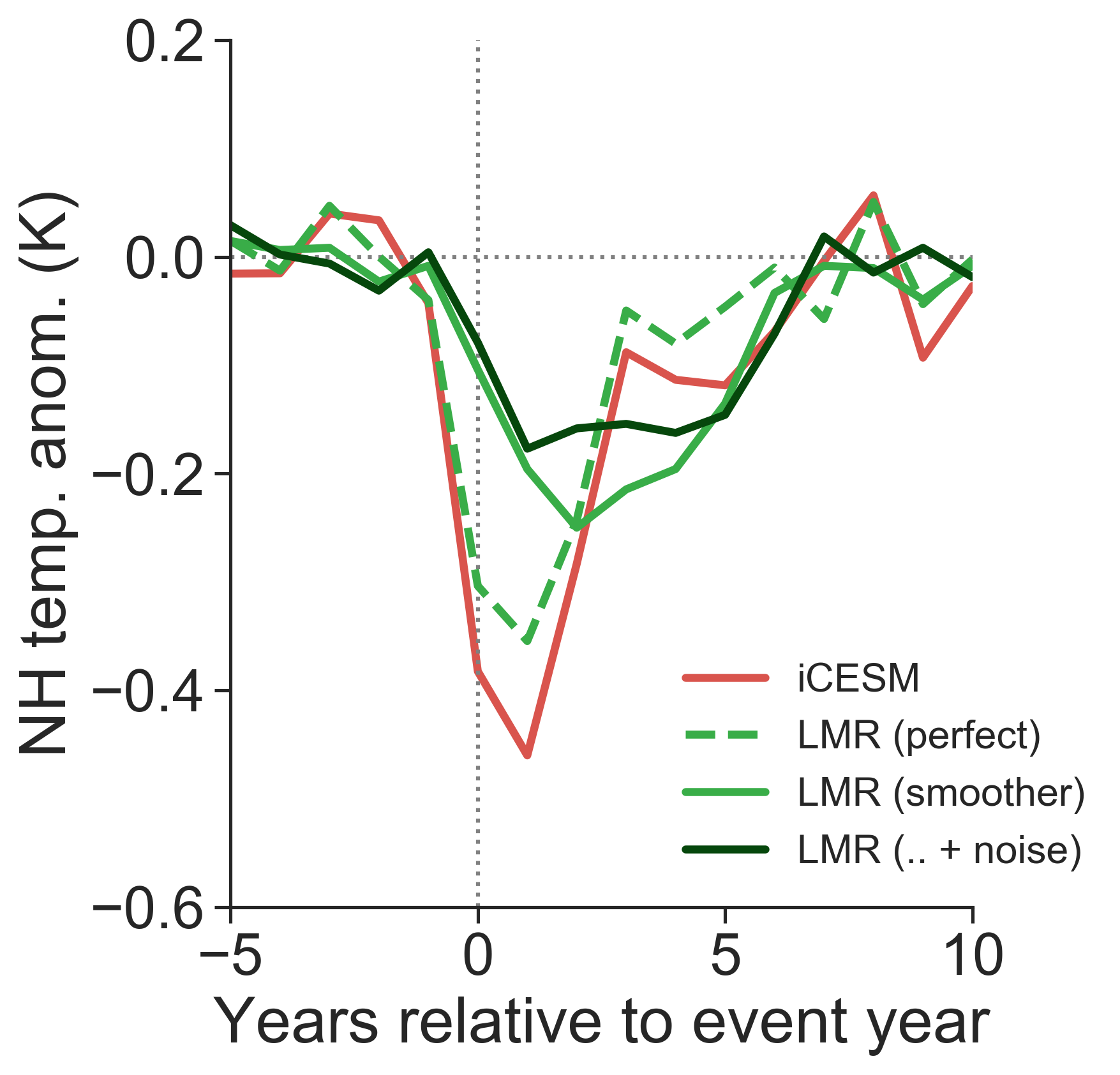 pseudoproxies
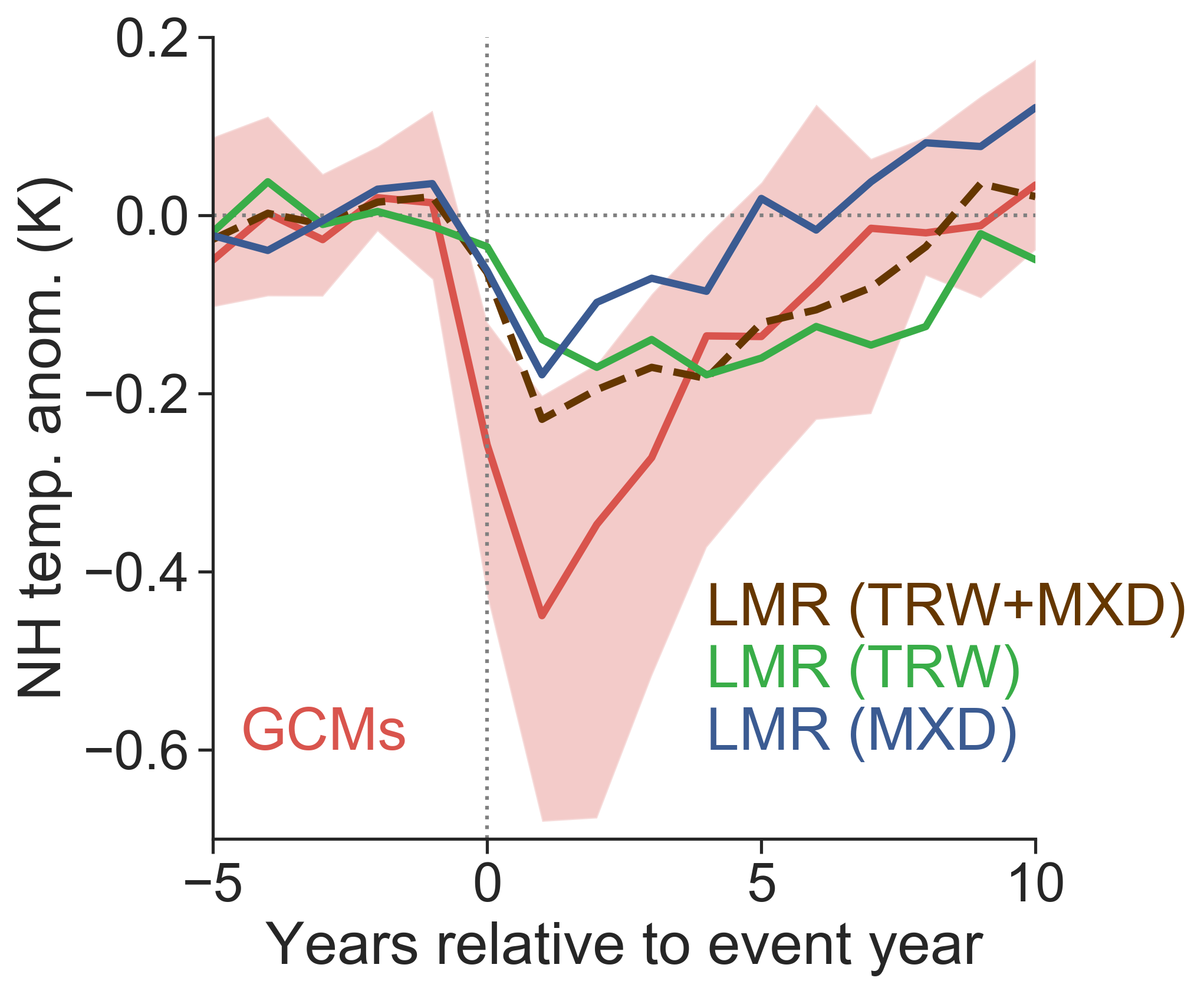 real proxies
Four factors influence the comparison
spatial coverage
seasonality
biological memory
noise
What can we do about them?
Bridging the gap
We can
assimilate MXD only to alleviate the biological memory issue
reconstruct NH summer temperature to suppress seasonal bias
perform SEA at proxy locations to account for limited spatial coverage
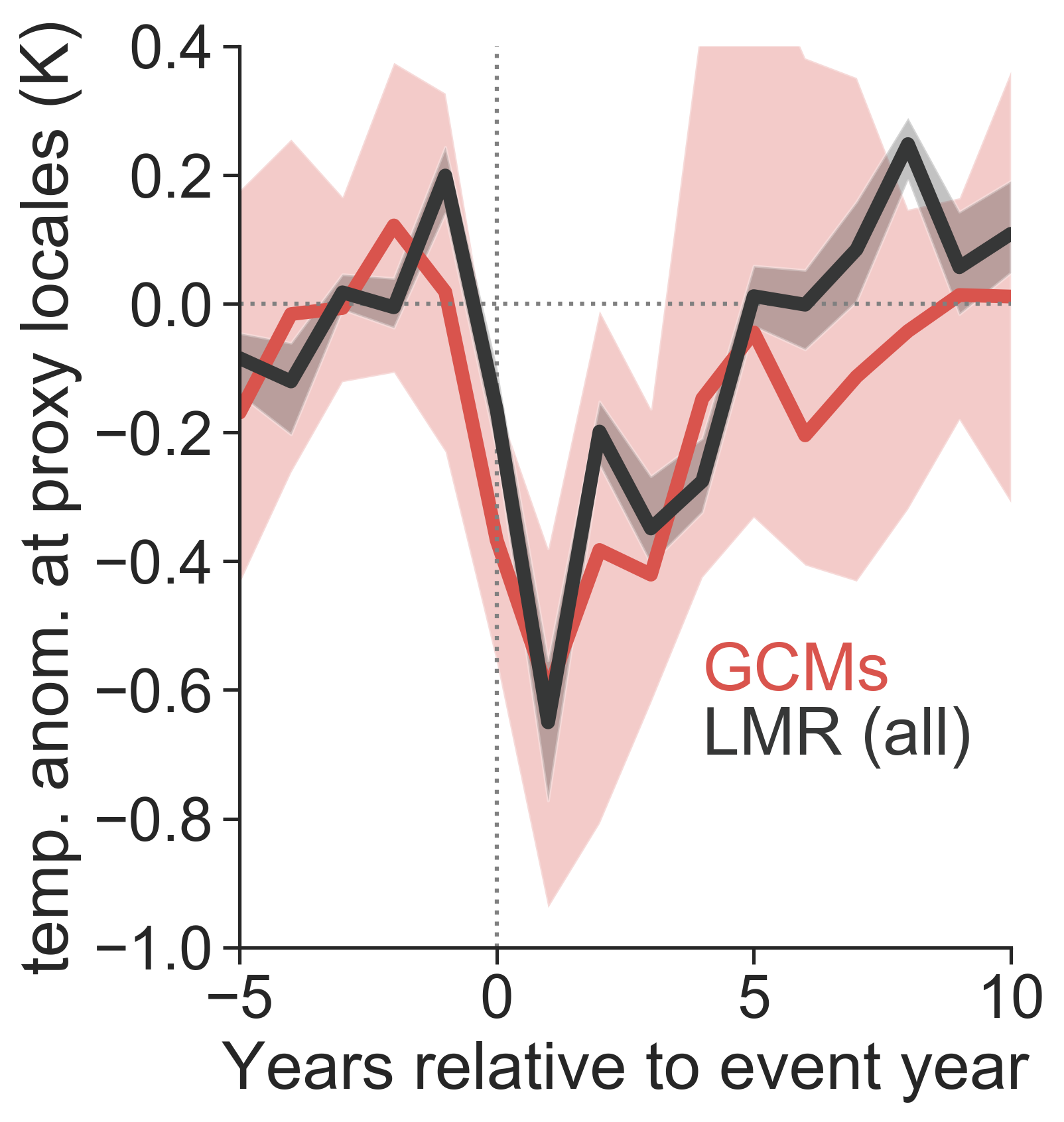 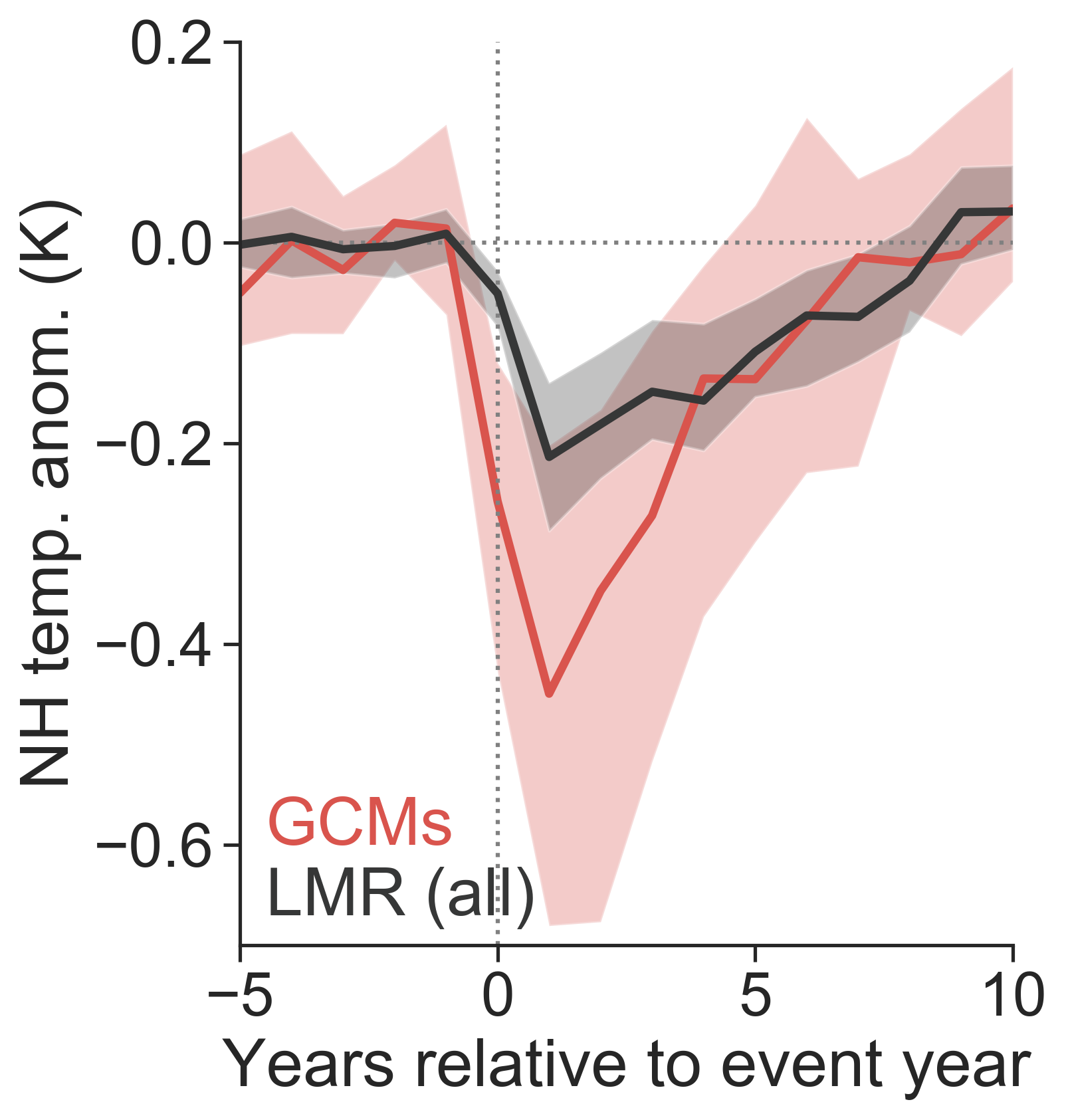 real proxies
real proxies
Conclusion
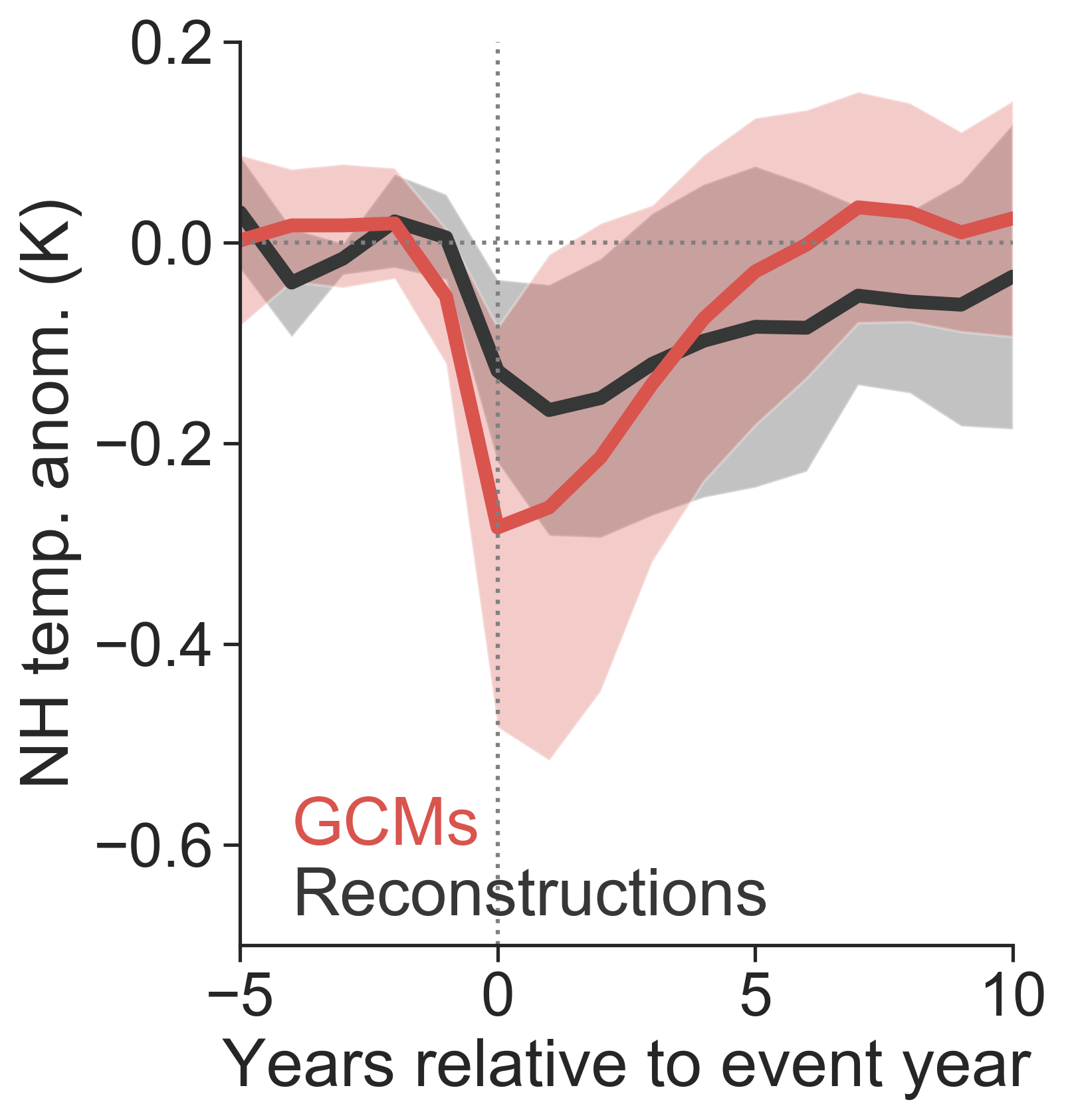 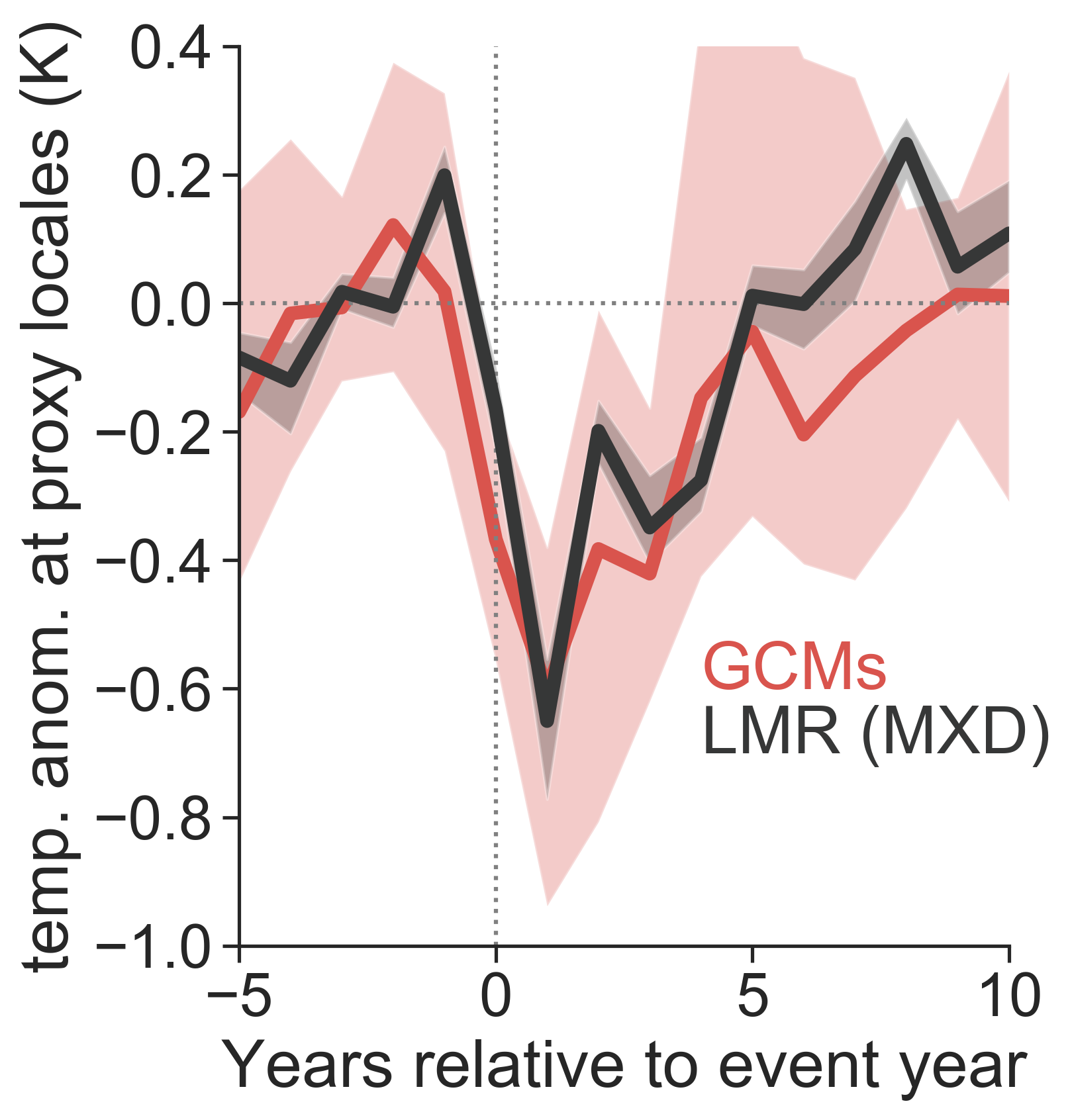 Problem solved!
(reproduced from IPCC AR5 Fig. 5.8b)
(Yet, more MXD records would be nice!)
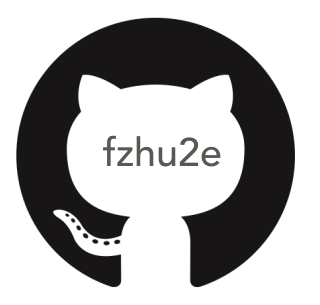 Thank you!
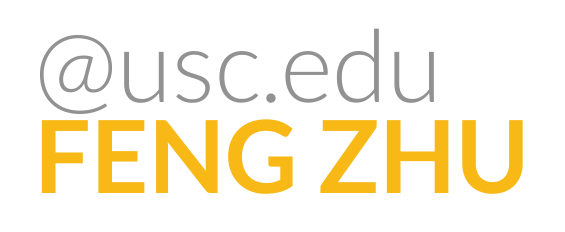